Part I: Crypto
Part 1  Cryptography                                                                                                     1
Chapter 2: Crypto Basics
MXDXBVTZWVMXNSPBQXLIMSCCSGXSCJXBOVQXCJZMOJZCVC
TVWJCZAAXZBCSSCJXBQCJZCOJZCNSPOXBXSBTVWJC
JZDXGXXMOZQMSCSCJXBOVQXCJZMOJZCNSPJZHGXXMOSPLH
JZDXZAAXZBXHCSCJXTCSGXSCJXBOVQX
	 plaintext from Lewis Carroll, Alice in Wonderland

The solution is by no means so difficult as you might
be led to imagine from the first hasty inspection of the characters.
These characters, as any one might readily guess,
form a cipher  that is to say, they convey a meaning…
	 Edgar Allan Poe, The Gold Bug
Part 1  Cryptography                                                                                                     2
Crypto
Cryptology  The art and science of making and breaking “secret codes”
Cryptography  making “secret codes”
Cryptanalysis  breaking “secret codes”
Crypto  all of the above (and more)
Part 1  Cryptography                                                                                                     3
How to Speak Crypto
A cipher or cryptosystem is used to encrypt  the plaintext 
The result of encryption is ciphertext   
We decrypt ciphertext to recover plaintext
A key is used to configure a cryptosystem
A symmetric key cryptosystem uses the same key to encrypt as to decrypt
A public key cryptosystem uses a public key  to encrypt and a private key to decrypt
Part 1  Cryptography                                                                                                     4
Crypto
Basic assumptions
The system is completely known to the attacker
Only the key is secret
That is, crypto algorithms are not secret
This is known as Kerckhoffs’ Principle
Why do we make such an assumption?
Experience has shown that secret algorithms tend to be weak when exposed
Secret algorithms never remain secret
Better to find weaknesses beforehand
Part 1  Cryptography                                                                                                     5
Crypto as Black Box
key
key
encrypt
plaintext
plaintext
decrypt
ciphertext
A generic view of symmetric key crypto
Part 1  Cryptography                                                                                                     6
Simple Substitution
Plaintext: fourscoreandsevenyearsago
Key:
Plaintext
Ciphertext
Ciphertext: 
	IRXUVFRUHDQGVHYHQBHDUVDJR
Shift by 3 is “Caesar’s cipher”
Part 1  Cryptography                                                                                                     7
Caesar’s Cipher Decryption
Suppose we know a Caesar’s cipher is being used:




Given ciphertext:
	VSRQJHEREVTXDUHSDQWV
Plaintext
Ciphertext
Plaintext: spongebobsquarepants
Part 1  Cryptography                                                                                                     8
Caesar’s Cipher
Shift by n for some n  {0,1,2,…,25}
Then key is n
Example: key n = 7
Plaintext
Ciphertext
Part 1  Cryptography                                                                                                     9
Cryptanalysis I: Try Them All
We know Caesar’s cipher (shift by n) used
But the specific key is unknown
Given ciphertext: CSYEVIXIVQMREXIH
How to determine the key?
Only 26 possible keys  try them all!
Exhaustive key search
Solution: key is n = 4
Part 1  Cryptography                                                                                                     10
Simple Substitution: General Case
In general, simple substitution key can be any permutation of letters
Not necessarily a Caeser’s cipher (shift)
For example
Plaintext
Ciphertext
In general, 26! > 288 possible keys
Part 1  Cryptography                                                                                                     11
Cryptanalysis II: Be Clever
We know that a simple substitution used
But not necessarily a Ceasar’s cipher (shift)
Find the key given the ciphertext: 
	PBFPVYFBQXZTYFPBFEQJHDXXQVAPTPQJKTOYQWIPBVWLXTOXBTFXQWAXBVCXQWAXFQJVWLEQNTOZQGGQLFXQWAKVWLXQWAEBIPBFXFQVXGTVJVWLBTPQWAEBFPBFHCVLXBQUFEVWLXGDPEQVPQGVPPBFTIXPFHXZHVFAGFOTHFEFBQUFTDHZBQPOTHXTYFTODXQHFTDPTOGHFQPBQWAQJJTODXQHFOQPWTBDHHIXQVAPBFZQHCFWPFHPBFIPBQWKFABVYYDZBOTHPBQPQJTQOTOGHFQAPBFEQJHDXXQVAVXEBQPEFZBVFOJIWFFACFCCFHQWAUVWFLQHGFXVAFXQHFUFHILTTAVWAFFAWTEVOITDHFHFQAITIXPFHXAFQHEFZQWGFLVWPTOFFA
Part 1  Cryptography                                                                                                     12
Cryptanalysis II
Cannot try all 288 simple substitution keys
Can we be more clever?
English letter frequency counts…
Part 1  Cryptography                                                                                                     13
Cryptanalysis II
Ciphertext: 
	PBFPVYFBQXZTYFPBFEQJHDXXQVAPTPQJKTOYQWIPBVWLXTOXBTFXQWAXBVCXQWAXFQJVWLEQNTOZQGGQLFXQWAKVWLXQWAEBIPBFXFQVXGTVJVWLBTPQWAEBFPBFHCVLXBQUFEVWLXGDPEQVPQGVPPBFTIXPFHXZHVFAGFOTHFEFBQUFTDHZBQPOTHXTYFTODXQHFTDPTOGHFQPBQWAQJJTODXQHFOQPWTBDHHIXQVAPBFZQHCFWPFHPBFIPBQWKFABVYYDZBOTHPBQPQJTQOTOGHFQAPBFEQJHDXXQVAVXEBQPEFZBVFOJIWFFACFCCFHQWAUVWFLQHGFXVAFXQHFUFHILTTAVWAFFAWTEVOITDHFHFQAITIXPFHXAFQHEFZQWGFLVWPTOFFA
Analyze this message using statistics below
Ciphertext frequency counts:
Part 1  Cryptography                                                                                                     14
Cryptanalysis: Terminology
Cryptosystem is secure if best know attack is to try all keys
Exhaustive key search, that is
Cryptosystem is insecure if any shortcut attack is known
But then insecure cipher might be harder to break than a secure cipher!
What the … ?
Part 1  Cryptography                                                                                                     15
Vigenere Cipher
Simple substitution is monoalphabetic  
Vigenere cipher is simple example of a polyalphabetic substitution
Caesars ciphers, based on a keyword
For example, keyword CAT indicates shift by 2, shift by 0, shift by 19   
Then repeat as needed
Part 1  Cryptography                                                                                                     16
Vigenere Example
Suppose that we want to encrypt attackatdawn     
 Encryption:


Ciphertext is ctmccdctwcwg    
How to decrypt? How to attack?
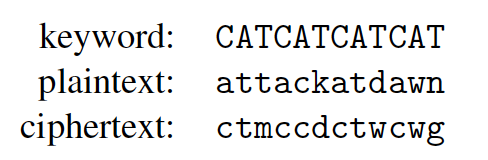 Part 1  Cryptography                                                                                                     17
[Speaker Notes: To attack a Vigenere ciphertext, we first need to determine keyword length. The index of coincidence (IC) is useful for this. See, “Friedman test”, as in William F. Friedman (not to be confused with Milton Friedman’s non-parametric statistical test, or Maurice Harold Friedman’s pregnancy test).]
Double Transposition
Plaintext: attackxatxdawn
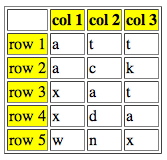 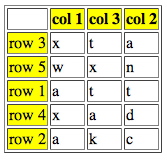 Permute rows
and columns

Ciphertext: xtawxnattxadakc 
Key is matrix size and permutations: (3,5,1,4,2) and (1,3,2)
Part 1  Cryptography                                                                                                     18
One-Time Pad: Encryption
e=000  h=001  i=010  k=011  l=100  r=101  s=110  t=111
Encryption: Plaintext  Key = Ciphertext
Plaintext:
Key:
Ciphertext:
Part 1  Cryptography                                                                                                     19
One-Time Pad: Decryption
e=000  h=001  i=010  k=011  l=100  r=101  s=110  t=111
Decryption: Ciphertext  Key = Plaintext
Ciphertext:
Key:
Plaintext:
Part 1  Cryptography                                                                                                     20
One-Time Pad
Double agent claims following “key” was used:
Ciphertext:
“key”:
“Plaintext”:
e=000  h=001  i=010  k=011  l=100  r=101  s=110  t=111
Part 1  Cryptography                                                                                                     21
One-Time Pad
Or, might claim the key is…
Ciphertext:
“key”:
“Plaintext”:
e=000  h=001  i=010  k=011  l=100  r=101  s=110  t=111
Part 1  Cryptography                                                                                                     22
One-Time Pad Summary
Provably secure
Ciphertext gives no useful info about plaintext
All plaintexts are equally likely
BUT, only when be used correctly
Pad must be random, used only once
Pad is known only to sender and receiver
Note: pad (key) is same size as message
So, why not distribute message itself, instead of the pad?
Part 1  Cryptography                                                                                                     23
Real-World One-Time Pad
Project VENONA
Soviet spies encrypted messages from U.S. to Moscow in 30’s, 40’s, and 50’s
Nuclear espionage, etc.
Thousands of messages
Spy carried one-time pad into U.S.
Spy used pad to encrypt secret messages
Repeats within the “one-time” pads made cryptanalysis possible
Part 1  Cryptography                                                                                                     24
VENONA Decrypt (1944)
[C% Ruth] learned that her husband [v] was called up by the army but he was not sent to the front. He  is a mechanical engineer and is now working at the ENORMOUS [ENORMOZ] [vi] plant in SANTA FE, New Mexico. [45 groups  unrecoverable]
	detain VOLOK [vii] who is working in a plant on ENORMOUS. He is a FELLOWCOUNTRYMAN  [ZEMLYaK] [viii]. Yesterday  he learned that they had dismissed him from his work. His  active work in progressive organizations in the past was cause of his dismissal. In the FELLOWCOUNTRYMAN line LIBERAL is in touch with CHESTER [ix]. They meet once a month for the payment of dues. CHESTER is interested in whether we are satisfied with the collaboration and whether there are not any misunderstandings. He does not inquire about specific items of work [KONKRETNAYa RABOTA]. In  as much as CHESTER knows about the role of  LIBERAL's group we beg consent to ask C. through LIBERAL about leads from among people who are working on ENOURMOUS and in other technical fields.
“Ruth” == Ruth Greenglass
“Liberal” == Julius Rosenberg
“Enormous” == the atomic bomb
Part 1  Cryptography                                                                                                     25
Codebook Cipher
Literally, a book filled with “codewords”
Zimmerman Telegram encrypted via codebook
		Februar			13605
		fest			13732
		finanzielle		13850
		folgender		13918
		Frieden			17142
		Friedenschluss		17149
			:		    :
Modern block ciphers are codebooks!
More about this later…
Part 1  Cryptography                                                                                                     26
Codebook Cipher: Additive
Codebooks also (usually) use additive
Additive  book of “random” numbers
Encrypt message with codebook
Then choose position in additive book
Add additive sequence to get ciphertext
Send ciphertext and additive position (MI)
Recipient subtracts additives before decrypting
Why use an additive sequence?
Part 1  Cryptography                                                                                                     27
ZimmermanTelegram
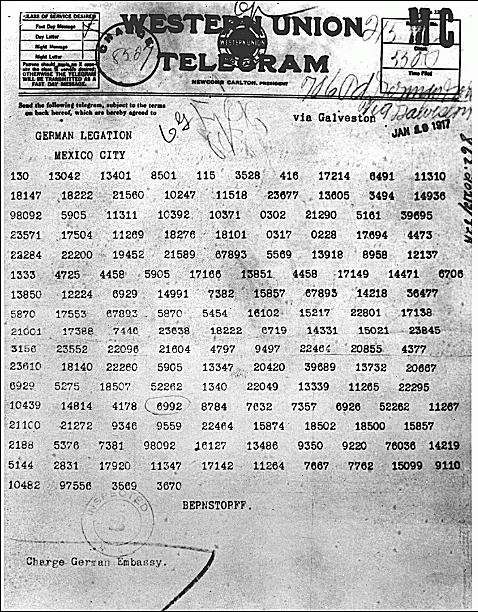 Perhaps most famous codebook ciphertext ever
A major factor in U.S. entry into World War I
Part 1  Cryptography                                                                                                     28
ZimmermanTelegramDecrypted
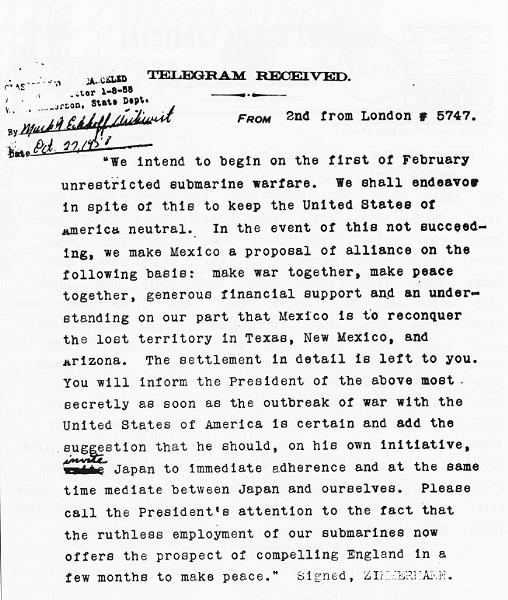 British had recovered partial codebook
Then able to fill in missing parts
Part 1  Cryptography                                                                                                     29
Random Historical Items
Crypto timeline
Spartan Scytale  transposition cipher
Caesar’s cipher
Poe’s short story: The Gold Bug
Election of 1876
Part 1  Cryptography                                                                                                     30
Election of 1876
“Rutherfraud” Hayes vs “Swindling” Tilden
Popular vote was virtual tie
Electoral college delegations for 4 states (including Florida) in dispute
Commission gave all 4 states to Hayes
Voted on straight party lines
Tilden accused Hayes of bribery
Was it true?
Part 1  Cryptography                                                                                                     31
Election of 1876
Encrypted messages by Tilden supporters later emerged
Cipher: Partial codebook, plus transposition
Codebook substitution for important words
		ciphertext		plaintext
Copenhagen		Greenbacks
Greece			Hayes
Rochester		votes
Russia			Tilden
Warsaw			telegram
     :			      :
Part 1  Cryptography                                                                                                     32
Election of 1876
Apply codebook to original message
Pad message to multiple of 5 words (total length, 10,15,20,25 or 30 words)
For each length, a fixed permutation applied to resulting message
Permutations found by comparing several messages of same length
Note that the same key is applied to all messages of a given length
Part 1  Cryptography                                                                                                     33
Election of 1876
Ciphertext: Warsaw they read all unchanged last are idiots can’t situation
Codebook: Warsaw  telegram
Transposition: 9,3,6,1,10,5,2,7,4,8
Plaintext: Can’t read last telegram. Situation unchanged. They are all idiots.
A weak cipher made worse by reuse of key
Lesson? Don’t overuse keys!
Part 1  Cryptography                                                                                                     34
Early 20th Century
WWI  Zimmerman Telegram
“Gentlemen do not read each other’s mail” 
Henry L. Stimson, Secretary of State, 1929   
WWII  golden age of cryptanalysis
Midway/Coral Sea
Japanese Purple (codename MAGIC)
German Enigma (codename ULTRA)
Part 1  Cryptography                                                                                                     35
Post-WWII History
Claude Shannon  father of the science of information theory
Computer revolution  lots of data to protect
Data Encryption Standard (DES), 70’s
Public Key cryptography, 70’s
CRYPTO conferences, 80’s
Advanced Encryption Standard (AES), 90’s
The crypto genie is out of the bottle…
Part 1  Cryptography                                                                                                     36
Claude Shannon
Founded field of information theory
His 1949 paper: Comm. Thy. of Secrecy Systems
Fundamental concepts
Confusion  obscure relationship between plaintext and ciphertext
Diffusion  spread plaintext statistics through the ciphertext
Proved one-time pad is secure
One-time pad is confusion-only, while double transposition is diffusion-only
Part 1  Cryptography                                                                                                     37
Taxonomy of Cryptography
Symmetric Key
Same key for encryption and decryption
Modern types: Stream ciphers, Block ciphers
Public Key (or “asymmetric” crypto)
Two keys, one for encryption (public), and one for decryption (private)
And digital signatures  nothing comparable in symmetric key crypto
Hash algorithms
Can be viewed as “one way” crypto
Part 1  Cryptography                                                                                                     38
Taxonomy of Cryptanalysis
From perspective of info available to Trudy…
Ciphertext only  Trudy’s worst case scenario
Known plaintext
Chosen plaintext
“Lunchtime attack”
Some protocols will encrypt chosen data
Adaptively chosen plaintext
Related key
Forward search (public key crypto)
And others…
Part 1  Cryptography                                                                                                     39
Chapter 3:Symmetric Key Crypto
The chief forms of beauty are order and symmetry…
	 Aristotle
“You boil it in sawdust: you salt it in glue:
You condense it with locusts and tape:
Still keeping one principal object in view 
To preserve its symmetrical shape.”
	 Lewis Carroll, The Hunting of the Snark
Part 1  Cryptography                                                                                                     40
Symmetric Key Crypto
Stream cipher  generalize one-time pad
Except that key is relatively short
Key is stretched into a long keystream
Keystream is used just like a one-time pad
Block cipher  generalized codebook
Block cipher key determines a codebook
Each key yields a different codebook
Employs both “confusion” and “diffusion”
Part 1  Cryptography                                                                                                     41
Stream Ciphers
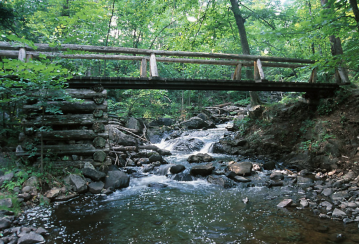 Part 1  Cryptography                                                                                                     42
Stream Ciphers
Once upon a time, not so very long ago… stream ciphers were the king of crypto
Today, not as popular as block ciphers
We’ll discuss two stream ciphers:
A5/1
Based on shift registers
Used in GSM mobile phone system
RC4
Based on a changing lookup table
Used many places
Part 1  Cryptography                                                                                                     43
A5/1: Shift Registers
A5/1 uses 3 shift registers
X: 19 bits (x0,x1,x2, …,x18)
Y: 22 bits (y0,y1,y2, …,y21)
Z: 23 bits (z0,z1,z2, …,z22)
Part 1  Cryptography                                                                                                     44
A5/1: Keystream
At each iteration: m = maj(x8, y10, z10) 
Examples: maj(0,1,0) = 0 and maj(1,1,0) = 1 
If x8 = m then X steps 
t = x13  x16  x17  x18
xi = xi1 for i = 18,17,…,1 and x0 = t
If y10 = m then Y steps
t = y20  y21
yi = yi1 for i = 21,20,…,1 and y0 = t
If z10 = m then Z steps
t = z7  z20  z21  z22
zi = zi1 for i = 22,21,…,1 and z0 = t
Keystream bit is x18  y21  z22
Part 1  Cryptography                                                                                                     45
A5/1
X

Y


Z

Each variable here is a single bit
Key is used as initial fill of registers
Each register steps (or not) based on maj(x8, y10, z10)
Keystream bit is XOR of rightmost bits of registers
Part 1  Cryptography                                                                                                     46
A5/1
X

Y


Z

In this example, m = maj(x8, y10, z10) = maj(1,0,1) = 1 
Register X steps, Y does not step, and Z steps
Keystream bit is XOR of right bits of registers
Here, keystream bit will be 0  1  0 = 1
Part 1  Cryptography                                                                                                     47
Shift Register Crypto
Shift register crypto efficient in hardware
Often, slow if implemented in software
In the past, very, very popular
Today, more is done in software due to fast processors
Shift register crypto still used some
Especially in resource-constrained devices
Part 1  Cryptography                                                                                                     48
RC4
A self-modifying lookup table
Table always contains a permutation of the byte values 0,1,…,255
Initialize the permutation using key
At each step, RC4 does the following
Swaps elements in current lookup table
Selects a keystream byte from table
Each step of RC4 produces a byte
Efficient in software
Each step of A5/1 produces only a bit
Efficient in hardware
Part 1  Cryptography                                                                                                     49
RC4 Initialization
S[] is permutation of 0,1,...,255
key[] contains N bytes of key

		for i = 0 to 255
			S[i] = i
			K[i] = key[i (mod N)]
		next i
		j = 0
		for i = 0 to 255
			j = (j + S[i] + K[i]) mod 256
			swap(S[i], S[j])
		next i
		i = j = 0
Part 1  Cryptography                                                                                                     50
RC4 Keystream
At each step, swap elements in table and select keystream byte
		i = (i + 1) mod 256
		j = (j + S[i]) mod 256
		swap(S[i], S[j])
		t = (S[i] + S[j]) mod 256
		keystreamByte = S[t]
Use keystream bytes like a one-time pad
Note: first 256 bytes should be discarded
Otherwise, related key attack exists
Part 1  Cryptography                                                                                                     51
Stream Ciphers
Stream ciphers were popular in the past
Efficient in hardware (shift register types)
Speed was needed to keep up with voice, etc.
Today, processors are fast, so software-based crypto is usually more than fast enough
Future of stream ciphers?
Shamir declared “the death of stream ciphers”
May be greatly exaggerated…
Part 1  Cryptography                                                                                                     52
Block Ciphers
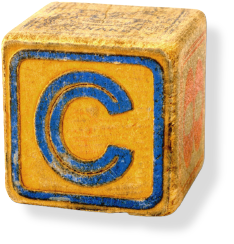 Part 1  Cryptography                                                                                                     53
(Iterated) Block Cipher
Plaintext and ciphertext consist of fixed-sized blocks
Ciphertext obtained from plaintext by iterating a round function
Input to round function consists of key and output of previous round
Usually implemented in software
Part 1  Cryptography                                                                                                     54
Feistel Cipher: Encryption
Feistel cipher is a type of block cipher
Not a specific block cipher
Split plaintext block into left and right halves: P = (L0, R0)
For each round i = 1, 2, ..., n, compute
	Li = Ri1 
	Ri = Li1  F(Ri1, Ki)
	where F is round function and Ki is subkey
Ciphertext: C = (Ln, Rn)
Part 1  Cryptography                                                                                                     55
Feistel Cipher: Decryption
Start with ciphertext C = (Ln, Rn)
For each round i = n, n1, …, 1, compute
	Ri1 = Li
	Li1 = Ri  F(Ri1, Ki)
	where F is round function and Ki is subkey
Plaintext: P = (L0, R0)
Decryption works for any function F
But only secure for certain functions F
Part 1  Cryptography                                                                                                     56
Data Encryption Standard
DES developed in 1970’s
Based on IBM’s Lucifer cipher
DES was U.S. government standard
Development of DES was controversial
NSA secretly involved 
Design process was secret
Key length reduced from 128 to 56 bits
Subtle changes to Lucifer algorithm
Part 1  Cryptography                                                                                                     57
DES Numerology
DES is a Feistel cipher with…
64 bit block length
56 bit key length
16 rounds
48 bits of key used each round (subkey)
Round function is simple (for block cipher)
Security depends heavily on “S-boxes”
Each S-box maps 6 bits to 4 bits
Part 1  Cryptography                                                                                                     58
key
L
R
32
28
28
expand
shift
shift
One
Round
 of
DES
48
32
28
28
Ki

compress
48
48
S-boxes
28
28
32
P box
32
32

32
key
L
R
Part 1  Cryptography                                                                                                     59
DES Expansion “Permutation”
Input 32 bits
	 0  1  2  3  4  5  6  7  8  9 10 11 12 13 14 15
	16 17 18 19 20 21 22 23 24 25 26 27 28 29 30 31
Output 48 bits
	31  0  1  2  3  4  3  4  5  6  7  8
	 7  8  9 10 11 12 11 12 13 14 15 16
	15 16 17 18 19 20 19 20 21 22 23 24
	23 24 25 26 27 28 27 28 29 30 31  0
Part 1  Cryptography                                                                                                     60
DES S-box
8 “substitution boxes” or S-boxes
Each S-box maps 6 bits to 4 bits
Here is S-box number 1

input bits (0,5)	
			            input bits (1,2,3,4)
   | 0000 0001 0010 0011 0100 0101 0110 0111 1000 1001 1010 1011 1100 1101 1110 1111
------------------------------------------------------------------------------------
00 | 1110 0100 1101 0001 0010 1111 1011 1000 0011 1010 0110 1100 0101 1001 0000 0111
01 | 0000 1111 0111 0100 1110 0010 1101 0001 1010 0110 1100 1011 1001 0101 0011 1000
10 | 0100 0001 1110 1000 1101 0110 0010 1011 1111 1100 1001 0111 0011 1010 0101 0000
11 | 1111 1100 1000 0010 0100 1001 0001 0111 0101 1011 0011 1110 1010 0000 0110 1101
Part 1  Cryptography                                                                                                     61
DES P-box
Input 32 bits
	 0  1  2  3  4  5  6  7  8  9 10 11 12 13 14 15
	16 17 18 19 20 21 22 23 24 25 26 27 28 29 30 31

Output 32 bits
	15  6 19 20 28 11 27 16  0 14 22 25  4 17 30  9
	 1  7 23 13 31 26  2  8 18 12 29  5 21 10  3 24
Part 1  Cryptography                                                                                                     62
DES Subkey
56 bit DES key, numbered 0,1,2,…,55
Left half key bits, LK
			49 42 35 28 21 14  7  
			 0 50 43 36 29 22 15
			 8  1 51 44 37 30 23
			16  9  2 52 45 38 31
Right half key bits, RK 
			55 48 41 34 27 20 13
			 6 54 47 40 33 26 19
			12  5 53 46 39 32 25
			18 11  4 24 17 10  3
Part 1  Cryptography                                                                                                     63
DES Subkey
For rounds i=1,2,...,16
Let LK = (LK circular shift left by ri)
Let RK = (RK circular shift left by ri)
Left half of subkey Ki is of LK bits
		13 16 10 23  0  4  2 27 14  5 20  9
		22 18 11  3 25  7 15  6 26 19 12  1
Right half of subkey Ki is RK bits
		12 23  2  8 18 26  1 11 22 16  4 19
		15 20 10 27  5 24 17 13 21  7  0  3
Part 1  Cryptography                                                                                                     64
DES Subkey
For rounds 1, 2, 9 and 16 the shift ri is 1, and in all other rounds ri is 2
Bits 8,17,21,24 of LK omitted each round
Bits 6,9,14,25 of RK omitted each round
Compression permutation yields 48 bit subkey Ki from 56 bits of LK and RK
Key schedule generates subkey
Part 1  Cryptography                                                                                                     65
DES Last Word (Almost)
An initial permutation before round 1
Halves are swapped after last round
A final permutation (inverse of initial perm) applied to (R16, L16) 
None of this serves any security purpose
Part 1  Cryptography                                                                                                     66
Security of DES
Security depends heavily on S-boxes
Everything else in DES is linear
40+ years of analysis revealed no back door
Attacks? Essentially exhaustive key search
Inescapable conclusions 
Designers of DES knew what they were doing
Designers of DES were way ahead of their time (at least wrt certain cryptanalytic techniques)
Part 1  Cryptography                                                                                                     67
Block Cipher Notation
P = plaintext block 
C = ciphertext block
Encrypt P with key K to get ciphertext C
C = E(P, K)
Decrypt C with key K to get plaintext P
P = D(C, K)
Note: P = D(E(P, K), K) and C = E(D(C, K), K)
But P  D(E(P, K1), K2) and C  E(D(C, K1), K2) when K1  K2
Part 1  Cryptography                                                                                                     68
Triple DES
56 bit DES key is too small
Exhaustive key search is feasible
But DES was everywhere, so what to do?
Triple DES or 3DES (112 bit key)
 C = E(D(E(P,K1),K2),K1)
 P = D(E(D(C,K1),K2),K1)
Why Encrypt-Decrypt-Encrypt with 2 keys?
Backward compatible: E(D(E(P,K),K),K) = E(P,K)
And 112 is a lot of bits
Part 1  Cryptography                                                                                                     69
3DES
Why not C = E(E(P,K),K) instead?
Trick question  still just 56 bit key
Why not C = E(E(P,K1),K2) instead?
A (semi-practical) known plaintext attack
Pre-compute table of E(P,K1) for every possible key K1 (resulting table has 256 entries) 
Then for each possible K2 compute D(C,K2) until a match in table is found
When match is found, have E(P,K1) = D(C,K2)
Result gives us keys: C = E(E(P,K1),K2)
Part 1  Cryptography                                                                                                     70
Advanced Encryption Standard
Replacement for DES
AES competition (late 90’s)
NSA openly involved
Transparent selection process
Many strong algorithms proposed
Rijndael Algorithm ultimately selected (pronounced like “Rain Doll” or “Rhine Doll”)
Iterated block cipher (like DES)
Not a Feistel cipher (unlike DES)
Part 1  Cryptography                                                                                                     71
AES: Executive Summary
Block size: 128 bits (others in Rijndael)
Key length: 128, 192 or 256 bits (independent of block size in Rijndael)
10 to 14 rounds (depends on key length)
Each round uses 4 functions (3 “layers”)
ByteSub (nonlinear layer)
ShiftRow (linear mixing layer)
MixColumn (nonlinear layer)
AddRoundKey (key addition layer)
Part 1  Cryptography                                                                                                     72
AES ByteSub
Treat 128 bit block as 4x4 byte array
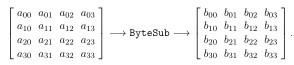 ByteSub is AES’s “S-box”
Can be viewed as nonlinear (but invertible) composition of two math operations
Part 1  Cryptography                                                                                                     73
AES “S-box”
Last 4 bits of input
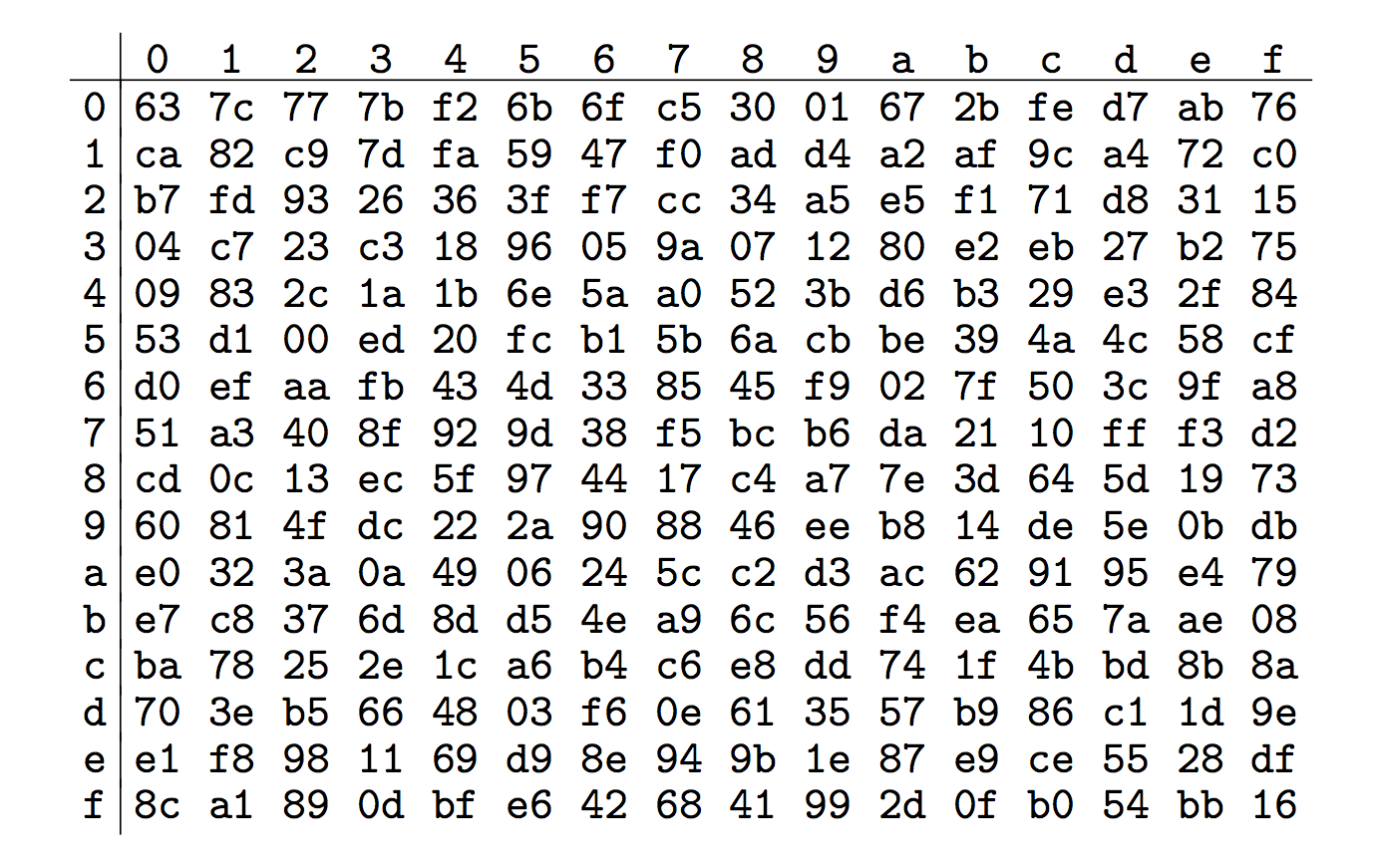 First 4
bits of
input
Part 1  Cryptography                                                                                                     74
AES ShiftRow
Cyclic shift rows
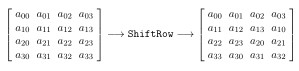 Part 1  Cryptography                                                                                                     75
AES MixColumn
Invertible, linear operation applied to each column
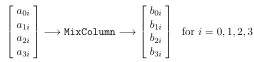 Implemented as a (big) lookup table
Part 1  Cryptography                                                                                                     76
AES AddRoundKey
XOR subkey with block
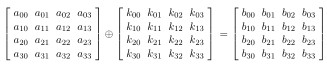 Block
Subkey
RoundKey (subkey) determined by key schedule algorithm
Part 1  Cryptography                                                                                                     77
AES Decryption
To decrypt, process must be invertible
Inverse of MixAddRoundKey is easy, since “” is its own inverse
MixColumn is invertible (inverse is also implemented as a lookup table)
Inverse of ShiftRow is easy (cyclic shift the other direction)
ByteSub is invertible (inverse is also implemented as a lookup table)
Part 1  Cryptography                                                                                                     78
Time for TEA…
Tiny Encryption Algorithm (TEA)
64 bit block, 128 bit key
Assumes 32-bit arithmetic
Number of rounds is variable (32 is considered secure)
Uses “weak” round function, so large number of rounds required
Part 1  Cryptography                                                                                                     79
TEA Encryption
Assuming 32 rounds:
(K[0], K[1], K[2], K[3]) = 128 bit key
(L,R) = plaintext (64-bit block)
delta = 0x9e3779b9
sum = 0
for i = 1 to 32
     sum += delta
     L += ((R<<4)+K[0])^(R+sum)^((R>>5)+K[1])
	 R += ((L<<4)+K[2])^(L+sum)^((L>>5)+K[3])
next i
ciphertext = (L,R)
Part 1  Cryptography                                                                                                     80
TEA Decryption
Assuming 32 rounds:
(K[0], K[1], K[2], K[3]) = 128 bit key
(L,R) = ciphertext (64-bit block)
delta = 0x9e3779b9
sum = delta << 5
for i = 1 to 32
     R = ((L<<4)+K[2])^(L+sum)^((L>>5)+K[3])
     L = ((R<<4)+K[0])^(R+sum)^((R>>5)+K[1])
	 sum = delta
next i
plaintext = (L,R)
Part 1  Cryptography                                                                                                     81
TEA Comments
“Almost” a Feistel cipher
Uses + and - instead of  (XOR)
Simple, easy to implement, fast, low memory requirement, etc.
Possibly a “related key” attack
eXtended TEA (XTEA) eliminates related key attack (slightly more complex)
Simplified TEA (STEA)  insecure version used as an example for cryptanalysis
Part 1  Cryptography                                                                                                     82
Block Cipher Modes
Part 1  Cryptography                                                                                                     83
Multiple Blocks
How to encrypt multiple blocks?
Do we need a new key for each block?
If so, as impractical as a one-time pad!
Encrypt each block independently?
Is there any analog of codebook “additive”?
How to handle partial blocks?
We won’t discuss this issue
Part 1  Cryptography                                                                                                     84
Modes of Operation
Many modes  we discuss 3 most popular
Electronic Codebook (ECB) mode
Encrypt each block independently
Most obvious approach, but a bad idea
Cipher Block Chaining (CBC) mode
Chain the blocks together
More secure than ECB, virtually no extra work
Counter Mode (CTR) mode
Block ciphers acts like a stream cipher
Popular for random access
Part 1  Cryptography                                                                                                     85
ECB Mode
Notation: C = E(P, K)
Given plaintext P0, P1, …, Pm, …
Most obvious way to use a block cipher:
	Encrypt 			Decrypt
	C0 = E(P0, K)		P0 = D(C0, K) 
	C1 = E(P1, K)		P1 = D(C1, K)
	C2 = E(P2, K)  …		P2 = D(C2, K)  …
For fixed key K, this is “electronic” version of a codebook cipher (without additive)
With a different codebook for each key
Part 1  Cryptography                                                                                                     86
ECB Cut and Paste
Suppose plaintext is
		Alice digs Bob. Trudy digs Tom.
Assuming 64-bit blocks and 8-bit ASCII:
	P0 = “Alice di”, P1 = “gs Bob. ”,
	P2 = “Trudy di”, P3 = “gs Tom. ”
Ciphertext: C0, C1, C2, C3
Trudy cuts and pastes: C0, C3, C2, C1
Decrypts as
		Alice digs Tom. Trudy digs Bob.
Part 1  Cryptography                                                                                                     87
ECB Weakness
Suppose Pi = Pj
Then Ci = Cj and Trudy knows Pi = Pj
This gives Trudy some information, even if she does not know Pi or Pj
Trudy might know Pi
Is this a serious issue?
Part 1  Cryptography                                                                                                     88
Alice Hates ECB Mode
Alice’s uncompressed image, and ECB encrypted (TEA)
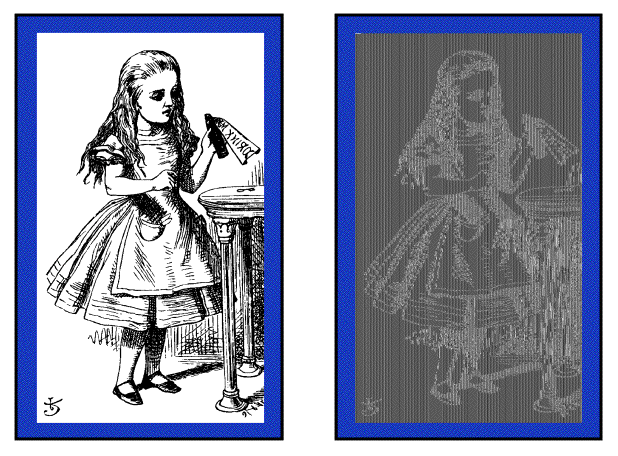 Why does this happen?
Same plaintext yields same ciphertext!
Part 1  Cryptography                                                                                                     89
CBC Mode
Blocks are “chained” together
A random initialization vector, or IV, is required to initialize CBC mode
IV is random, but not secret
	Encryption 			Decryption
	C0 = E(IV  P0, K),		P0 = IV  D(C0, K),
	C1 = E(C0  P1, K),			P1 = C0  D(C1, K),
	C2 = E(C1  P2, K),…		P2 = C1  D(C2, K),…
Analogous to classic codebook with additive
Part 1  Cryptography                                                                                                     90
CBC Mode
Identical plaintext blocks yield different ciphertext blocks  this is very good!
But what about errors in transmission?
If C1 is garbled to, say, G then
		P1  C0  D(G, K), P2  G  D(C2, K)
But P3 = C2  D(C3, K), P4 = C3  D(C4, K), …
Automatically recovers from errors!
Cut and paste is still possible, but more complex (and will cause garbles)
Part 1  Cryptography                                                                                                     91
Alice Likes CBC Mode
Alice’s uncompressed image, Alice CBC encrypted (TEA)
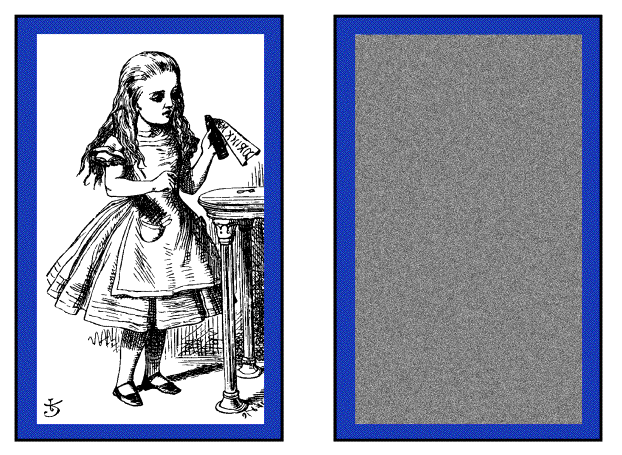 Why does this happen?
Same plaintext yields different ciphertext!
Part 1  Cryptography                                                                                                     92
Counter Mode (CTR)
CTR is popular for random access
Use block cipher like a stream cipher
	Encryption			Decryption
	C0 = P0  E(IV, K),			P0 = C0  E(IV, K),
	C1 = P1  E(IV+1, K),		P1 = C1  E(IV+1, K),
	C2 = P2  E(IV+2, K),…		P2 = C2  E(IV+2, K),…
Note: CBC also works for random access
But there is a significant limitation in this case
Part 1  Cryptography                                                                                                     93
Integrity
Part 1  Cryptography                                                                                                     94
Data Integrity
Integrity  detect unauthorized writing (i.e., detect unauthorized mod of data)
Example: Inter-bank fund transfers
Confidentiality may be nice, integrity is critical
Encryption provides confidentiality (prevents unauthorized disclosure)
Encryption alone does not provide integrity
One-time pad, ECB cut-and-paste, etc., etc.
Part 1  Cryptography                                                                                                     95
MAC
Message Authentication Code (MAC)
Used for data integrity 
Integrity not the same as confidentiality
MAC is computed as CBC residue
That is, compute CBC encryption, saving only final ciphertext block, the MAC
The MAC serves as a cryptographic checksum for data
Part 1  Cryptography                                                                                                     96
MAC Computation
MAC computation (assuming N blocks)
	C0 = E(IV  P0, K),
	C1 = E(C0  P1, K),
	C2 = E(C1  P2, K),…
	CN1 = E(CN2  PN1, K) = MAC
Send IV, P0, P1, …, PN1 and MAC 
Receiver does same computation and verifies that result agrees with MAC
Both sender and receiver must know K
Part 1  Cryptography                                                                                                     97
Does a MAC work?
Suppose Alice has 4 plaintext blocks
Alice computes
	C0 = E(IVP0, K), C1 = E(C0P1, K),
	C2 = E(C1P2, K), C3 = E(C2P3, K) = MAC
Alice sends IV, P0, P1, P2, P3 and MAC to Bob 
Suppose Trudy changes P1 to X 
Bob computes
	C0 = E(IVP0, K), C1 = E(C0X, K),
	C2 = E(C1P2, K), C3 = E(C2P3, K) = MAC  MAC
It works since error propagates into MAC
Cannot make MAC == MAC without key K
Part 1  Cryptography                                                                                                     98
Confidentiality and Integrity
Encrypt with one key, MAC with another key 
Why not use the same key?
Send last encrypted block (MAC) twice? 
This cannot add any security!
Using different keys to encrypt and compute MAC works, even if keys are related
But, twice as much work as encryption alone
Can do a little better  about 1.5 “encryptions”
Confidentiality and integrity with same work as one encryption is a research topic
Part 1  Cryptography                                                                                                     99
Uses for Symmetric Crypto
Confidentiality
Transmitting data over insecure channel
Secure storage on insecure media
Integrity (MAC)
Authentication protocols (later…)
Anything you can do with a hash function (upcoming chapter…)
Part 1  Cryptography                                                                                                     100
Chapter 4:Public Key Cryptography
You should not live one way in private, another in public.
	 Publilius Syrus
Three may keep a secret, if two of them are dead.
	 Ben Franklin
Part 1  Cryptography                                                                                                     101
Public Key Cryptography
Two keys, one to encrypt, another to decrypt
Alice uses Bob’s public key to encrypt
Only Bob’s private key decrypts the message
Based on “trap door, one way function”
“One way” means easy to compute in one direction, but hard to compute in other direction
Example: Given p and q, product N = pq easy to compute, but hard to find p and q from N
“Trap door” is used when creating key pairs
Part 1  Cryptography                                                                                                     102
Public Key Cryptography
Encryption
Suppose we encrypt M with Bob’s public key
Bob’s private key can decrypt C to recover M
Digital Signature
Bob signs by “encrypting” with his private key
Anyone can verify signature by “decrypting” with Bob’s public key
But only Bob could have signed
Like a handwritten signature, but much better…
Part 1  Cryptography                                                                                                     103
Knapsack
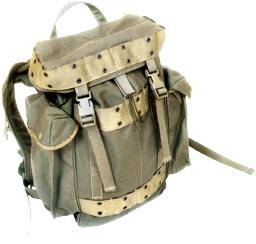 Part 1  Cryptography                                                                                                     104
Knapsack Problem
Given a set of n weights W0,W1,...,Wn-1 and a sum S, find ai  {0,1} so that
	S = a0W0+a1W1 + ... + an-1Wn-1
	(technically, this is the subset sum problem)
Example 
Weights (62,93,26,52,166,48,91,141)
Problem: Find a subset that sums to S = 302
Answer: 62 + 26 + 166 + 48 = 302
The (general) knapsack is NP-complete
Part 1  Cryptography                                                                                                     105
Knapsack Problem
General knapsack (GK) is hard to solve
But superincreasing knapsack (SIK) is easy
SIK  each weight greater than the sum of all previous weights
Example
Weights (2,3,7,14,30,57,120,251) 
Problem: Find subset that sums to S = 186
Work from largest to smallest weight 
Answer: 120 + 57 + 7 + 2 = 186
Part 1  Cryptography                                                                                                     106
Knapsack Cryptosystem
Generate superincreasing knapsack (SIK)
Convert SIK to “general” knapsack (GK)
Public Key: GK
Private Key: SIK and conversion factor
Goal…
Easy to encrypt with GK
With private key, easy to decrypt (solve SIK)
Without private key, Trudy has no choice but to try to solve GK
Part 1  Cryptography                                                                                                     107
Example
Start with (2,3,7,14,30,57,120,251) as the SIK
Choose m = 41 and n = 491 (m, n relatively prime, n exceeds sum of elements in SIK)
Compute “general” knapsack
		2  41 mod 491 = 82
		3  41 mod 491 = 123
		7  41 mod 491 = 287
		14  41 mod 491 = 83
30  41 mod 491 = 248
57  41 mod 491 = 373
		120  41 mod 491 = 10
		251  41 mod 491 = 471 
“General” knapsack: (82,123,287,83,248,373,10,471)
Part 1  Cryptography                                                                                                     108
Knapsack Example
Private key: (2,3,7,14,30,57,120,251) 
				 m1 mod n = 411 mod 491 = 12
Public key: (82,123,287,83,248,373,10,471), n=491
Example: Encrypt 10010110 
	82 + 83 + 373 + 10 =  548
To decrypt, use private key…
 548 · 12 = 193 mod 491
Solve (easy) SIK with S = 193
Obtain plaintext 10010110
Part 1  Cryptography                                                                                                     109
Knapsack Weakness
Trapdoor: Convert SIK into “general” knapsack using modular arithmetic
One-way: General knapsack easy to encrypt, hard to solve; SIK easy to solve
This knapsack cryptosystem is insecure
Broken in 1983 with Apple II computer
The attack uses lattice reduction
“General knapsack” is not general enough!
This special case of knapsack is easy to break
Part 1  Cryptography                                                                                                     110
RSA
Part 1  Cryptography                                                                                                     111
RSA
Invented by Clifford Cocks (GCHQ) and Rivest, Shamir, and Adleman (MIT)
RSA is the gold standard in public key crypto
Let p and q be two large prime numbers
Let N = pq be the modulus
Choose e relatively prime to (p−1)(q−1)
Find d such that ed = 1 mod (p−1)(q−1)
Public key is (N,e)
Private key is d
Part 1  Cryptography                                                                                                     112
RSA
Message M is treated as a number
To encrypt M we compute
C = Me mod N 
To decrypt ciphertext C, we compute
M = Cd mod N 
Recall that e and N are public
If Trudy can factor N = pq, she can use e to easily find d since ed = 1 mod (p−1)(q−1)
So, factoring the modulus breaks RSA
Is factoring the only way to break RSA?
Part 1  Cryptography                                                                                                     113
Does RSA Really Work?
Given C = Me mod N we want to show that 
 M = Cd mod N = Med mod N
We’ll need Euler’s Theorem:
 If x is relatively prime to n then x(n) = 1 mod n 
Facts: 
 ed = 1 mod (p − 1)(q − 1) 
 By definition of “mod”, ed = k(p − 1)(q − 1) + 1
 (N) = (p − 1)(q − 1)
Then ed − 1 = k(p − 1)(q − 1) = k(N) 
So, Cd = Med = M(ed  1) + 1 = MMed  1 = MMk(N) 		         = M(M(N))k mod N = M1k mod N = M mod N
Part 1  Cryptography                                                                                                     114
RSA Keypair
Generate RSA key pair…
Select “large” primes p = 11, q = 3 
Then N =  pq = 33 and (p − 1)(q − 1) = 20  
Choose e = 3 (relatively prime to 20)
Find d such that ed = 1 mod 20 
We find that  d = 7 works
Public key: (N, e) = (33, 3)
Private key: d = 7
Part 1  Cryptography                                                                                                     115
[Speaker Notes: This is “textbook” RSA because it would not be secure in practice. Why is that the case?]
Textbook RSA Example
Public key: (N, e) = (33, 3) 
Private key: d = 7
Suppose message to encrypt is M = 8
Ciphertext C is computed as
C = Me mod N = 83 = 512 = 17 mod 33 
Decrypt C to recover the message M by
M = Cd mod N = 177 = 410,338,673 				= 12,434,505  33 + 8 = 8 mod 33 
Why is this “textbook” RSA?
Part 1  Cryptography                                                                                                     116
More Efficient RSA (1)
Modular exponentiation example
 520 = 95367431640625 = 25 mod 35 
A better way: repeated squaring 
20 = 10100 base 2
(1, 10, 101, 1010, 10100) = (1, 2, 5, 10, 20)
Note that 2 = 1 2, 5 = 2  2 + 1, 10 = 2  5, 20 = 2  10
51= 5 mod 35
52= (51)2 = 52 = 25 mod 35
55= (52)2  51 = 252  5 = 3125 = 10 mod 35
510 = (55)2 = 102 = 100 = 30 mod 35
520 = (510)2 = 302 = 900 = 25 mod 35
No huge numbers and it’s efficient!
Part 1  Cryptography                                                                                                     117
More Efficient RSA (2)
Use e = 3 for all users (but not same N or d) 
Public key operations only require 2 multiplies
Private key operations remain expensive
If M < N1/3 then C = Me = M3 and cube root attack
For any M, if C1, C2, C3 sent to 3 users, cube root attack works (uses Chinese Remainder Theorem)
Can prevent cube root attack by padding message with random bits
Note: e = 216 + 1 also used (“better” than e = 3)
Part 1  Cryptography                                                                                                     118
Diffie-Hellman
Part 1  Cryptography                                                                                                     119
Diffie-Hellman Key Exchange
Invented by Williamson (GCHQ) and, independently, by D and H (Stanford)
A “key exchange” algorithm
Used to establish a shared symmetric key
Not for encrypting or signing
Based on discrete log problem 
Given: g, p, and gk mod p
Find: exponent k
Part 1  Cryptography                                                                                                     120
Diffie-Hellman
Let p be prime, let g be a generator 
For any x  {1,2,…,p-1} there is n s.t. x = gn mod p
Alice selects her private value a
Bob selects his private value b
Alice sends ga mod p to Bob
Bob sends gb mod p to Alice
Both compute shared secret, gab mod p
Shared secret can be used as symmetric key
Part 1  Cryptography                                                                                                     121
Diffie-Hellman
Public: g and p
Private: Alice’s exponent a, Bob’s exponent b
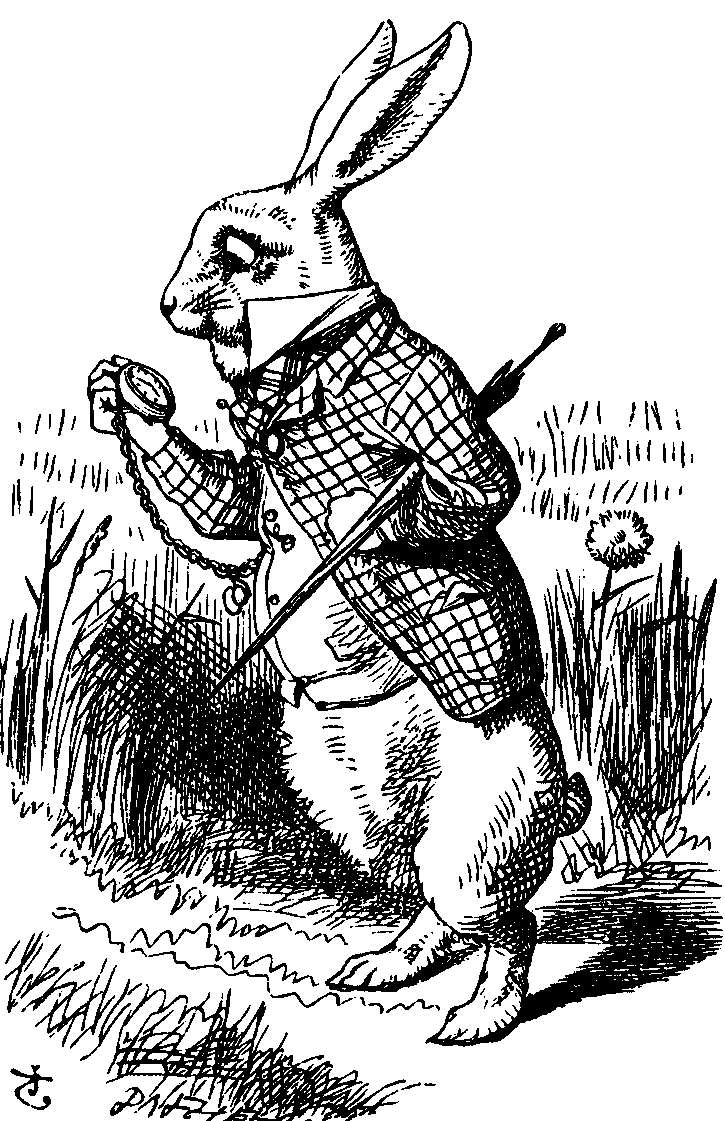 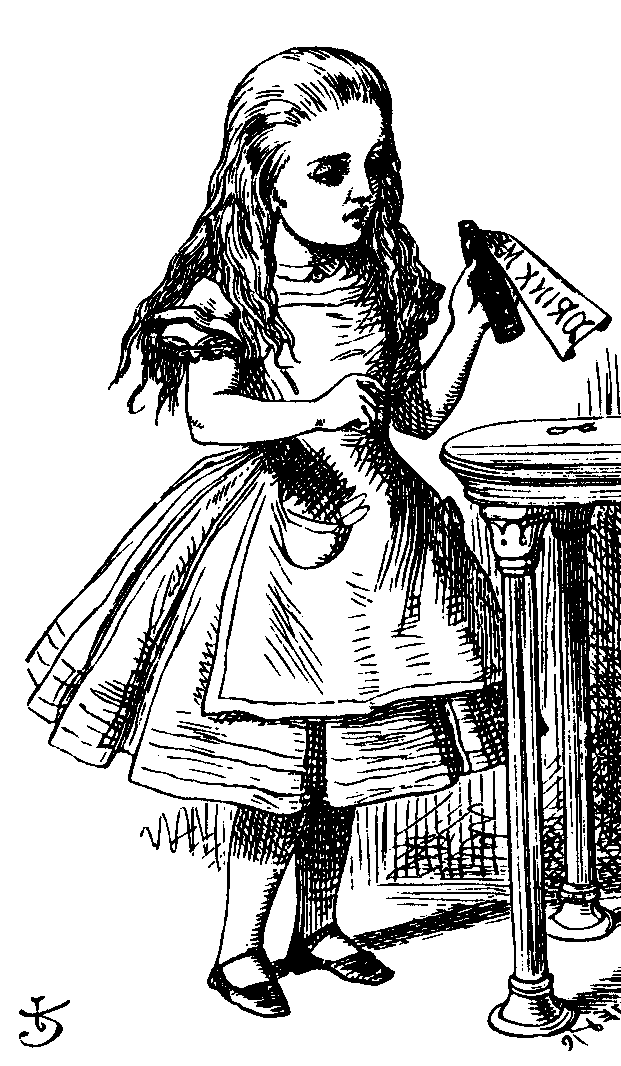 ga mod p
gb mod p
Alice, a
Bob, b
Alice computes (gb)a = gba = gab mod p 
Bob computes (ga)b = gab mod p
They can use K = gab mod p as symmetric key
Part 1  Cryptography                                                                                                     122
Diffie-Hellman
Suppose Bob and Alice use Diffie-Hellman to determine symmetric key K = gab mod p 
Trudy can see ga mod p and gb mod p
But… ga gb mod p = ga+b mod p  gab mod p
If Trudy can find a or b, she gets K
If Trudy can solve discrete log problem, she can find a or b
Part 1  Cryptography                                                                                                     123
Diffie-Hellman
Subject to man-in-the-middle (MiM) attack
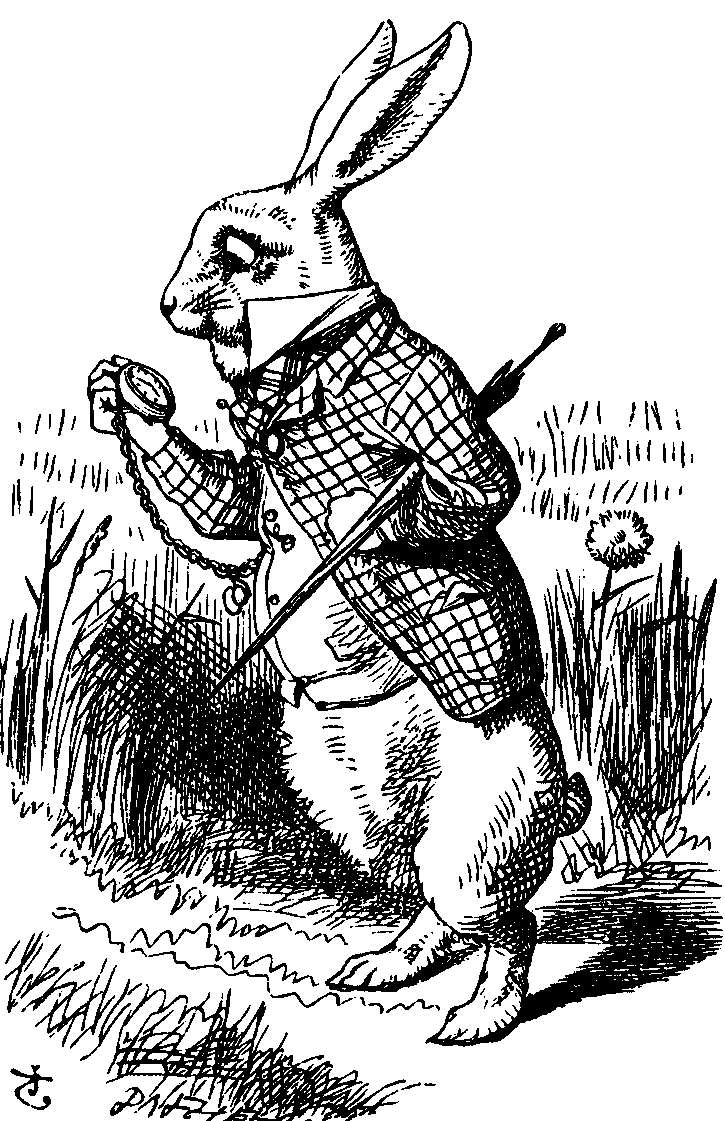 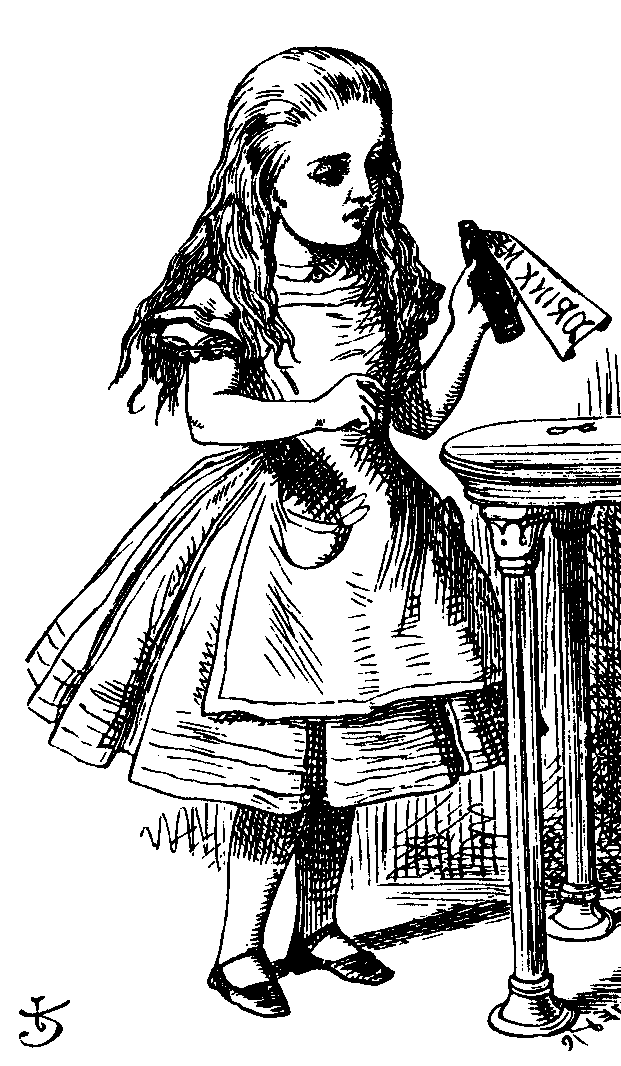 ga mod p
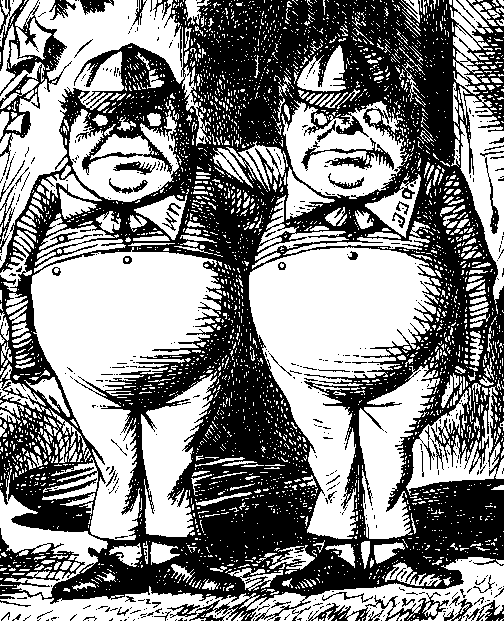 gt mod p
gt mod p
gb mod p
Trudy, t
Bob, b
Alice, a
Trudy shares secret gat mod p with Alice 
Trudy shares secret gbt mod p with Bob
Alice and Bob don’t know Trudy is MiM
Part 1  Cryptography                                                                                                     124
Diffie-Hellman
How to prevent MiM attack?
Encrypt DH exchange with symmetric key
Encrypt DH exchange with public key
Sign DH values with private key
Other?
At this point, DH may look pointless…
…but it’s not (more on this later)
You MUST be aware of MiM attack on Diffie-Hellman
Part 1  Cryptography                                                                                                     125
[Speaker Notes: More fundamentally, we need an authentication protocol.]
Elliptic Curve Cryptography
Part 1  Cryptography                                                                                                     126
Elliptic Curve Crypto (ECC)
“Elliptic curve” is not a cryptosystem
Elliptic curves provide different way to do the math in public key system
Elliptic curve versions of DH, RSA, …
Elliptic curves are more efficient
Fewer bits needed for same security
But the operations are more complex, yet it is a big “win” overall
Part 1  Cryptography                                                                                                     127
[Speaker Notes: The “win” is in terms of efficiency.]
What is an Elliptic Curve?
An elliptic curve E is the graph of an equation of the form
		y2 = x3 + ax + b
Also includes a “point at infinity”
What do elliptic curves look like?
See the next slide!
Part 1  Cryptography                                                                                                     128
Elliptic Curve Picture
y
Consider elliptic curve
	E:  y2 = x3 - x + 1
If P1 and P2 are on E, we can define addition, 
		P3 = P1 + P2 
	as shown in picture
Addition is all we need…
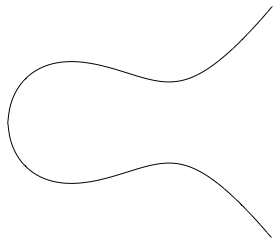 P2
P1
x
P3
Part 1  Cryptography                                                                                                     129
[Speaker Notes: Why is addition all we need?]
Points on Elliptic Curve
Consider y2 = x3 + 2x + 3 (mod 5)
	x = 0  y2 = 3  no solution (mod 5)
	x = 1  y2 = 6 = 1  y = 1,4 (mod 5)
	x = 2  y2 = 15 = 0  y = 0 (mod 5)
	x = 3  y2 = 36 = 1  y = 1,4 (mod 5)
	x = 4  y2 = 75 = 0  y = 0 (mod 5)
Then points on the elliptic curve are
	(1,1) (1,4) (2,0) (3,1) (3,4) (4,0) and the point at infinity: 
Part 1  Cryptography                                                                                                     130
Elliptic Curve Math
Addition on: y2 = x3 + ax + b (mod p)
	P1=(x1,y1), P2=(x2,y2)
	P1 + P2 = P3 = (x3,y3) where
	x3 = m2 - x1 - x2 (mod p)
	y3 = m(x1 - x3) - y1 (mod p)
And	m = (y2-y1)(x2-x1)-1 mod p, if P1P2
		  	m = (3x12+a)(2y1)-1 mod p, if P1 = P2
Special cases: 	If m is infinite, P3 = , and 
				 + P = P for all P
Part 1  Cryptography                                                                                                     131
Elliptic Curve Addition
Consider y2 = x3 + 2x + 3 (mod 5). Points on the curve are (1,1) (1,4) (2,0) (3,1) (3,4) (4,0) and 
What is (1,4) + (3,1) = P3 = (x3,y3)?
		m = (1-4)(3-1)-1 = -32-1
		  = 2(3) = 6 = 1 (mod 5)
		x3 = 1 - 1 - 3 = 2 (mod 5)
		y3 = 1(1-2) - 4 = 0 (mod 5)
On this curve, (1,4) + (3,1) = (2,0)
Part 1  Cryptography                                                                                                     132
ECC Diffie-Hellman
Public: Elliptic curve and point (x,y) on curve
Private: Alice’s A and Bob’s B
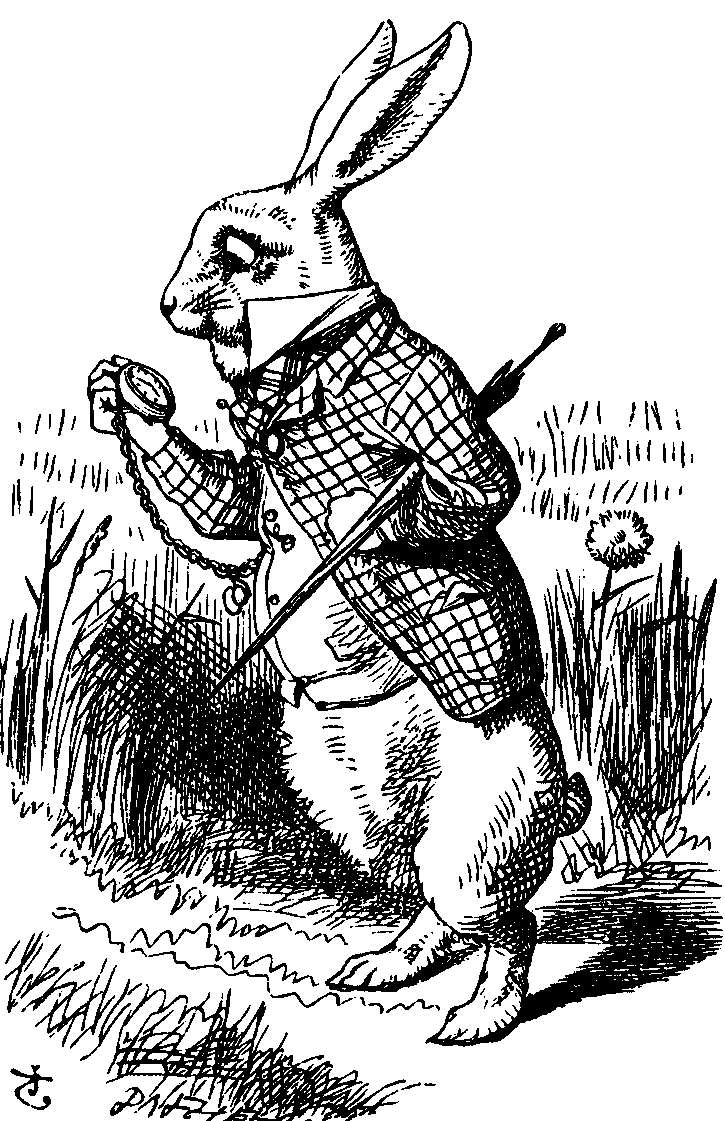 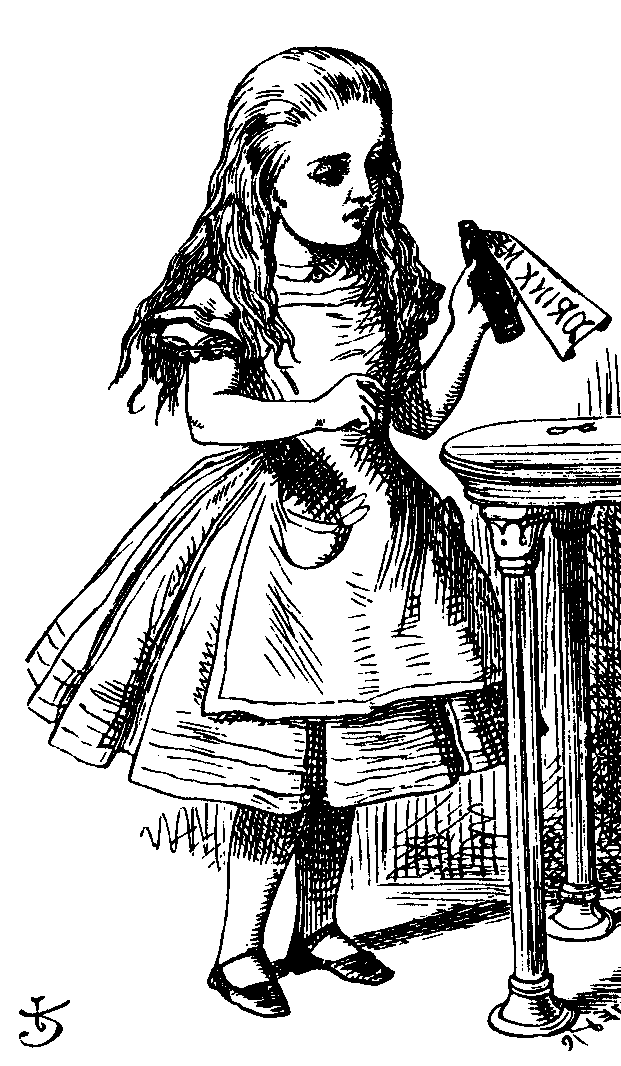 A(x,y)
B(x,y)
Alice, A
Bob, B
Alice computes A(B(x,y)) 
Bob computes B(A(x,y))
These are the same since AB = BA
Part 1  Cryptography                                                                                                     133
ECC Diffie-Hellman
Public: Curve y2 = x3 + 7x + b (mod 37) and point (2,5)  b = 3
Private: Alice: A = 4, Bob: B = 7
Alice sends Bob: 4(2,5) = (7,32)
Bob sends Alice: 7(2,5) = (18,35)
Alice computes: 4(18,35) = (22,1)
Bob computes: 7(7,32) = (22,1)
Part 1  Cryptography                                                                                                     134
Larger ECC Example
Example from Certicom ECCp-109
Challenge problem, solved in 2002
Curve E: y2 = x3 + ax + b (mod p)
Where
	p = 564538252084441556247016902735257
	a = 321094768129147601892514872825668
	b = 430782315140218274262276694323197
Now what?
Part 1  Cryptography                                                                                                     135
ECC Example
The following point P is on the curve E
(x,y) = (97339010987059066523156133908935,
149670372846169285760682371978898)
Let k = 281183840311601949668207954530684
The kP is given by
(x,y) = (44646769697405861057630861884284,
522968098895785888047540374779097)
And this point is also on the curve E
Part 1  Cryptography                                                                                                     136
Really Big Numbers!
Numbers are big, but not big enough
ECCp-109 bit (32 digit) solved in 2002
Today, ECC DH needs bigger numbers
But RSA needs way bigger numbers
Minimum RSA modulus today is 1024 bits
That is, more than 300 decimal digits
That’s about 10x the size of ECC example
And 2048 bit RSA modulus is common…
Part 1  Cryptography                                                                                                     137
Uses for Public Key Crypto
Part 1  Cryptography                                                                                                     138
Uses for Public Key Crypto
Confidentiality
Transmitting data over insecure channel
Secure storage on insecure media
Authentication protocols (later)
Digital signature 
Provides integrity and non-repudiation
No non-repudiation with symmetric keys
Part 1  Cryptography                                                                                                     139
Non-non-repudiation
Alice orders 100 shares of stock from Bob
Alice computes MAC using symmetric key
Stock drops, Alice claims she did not order
Can Bob prove that Alice placed the order?
No! Bob also knows the symmetric key, so he could have forged the MAC
Problem: Bob knows Alice placed the order, but he can’t prove it
Part 1  Cryptography                                                                                                     140
Non-repudiation
Alice orders 100 shares of stock from Bob
Alice signs order with her private key
Stock drops, Alice claims she did not order
Can Bob prove that Alice placed the order?
Yes! Alice’s private key used to sign the order  only Alice knows her private key
This assumes Alice’s private key has not been lost/stolen
Part 1  Cryptography                                                                                                     141
Public Key Notation
Sign message M with Alice’s private key: [M]Alice
Encrypt message M with Alice’s public key: {M}Alice 
Then
{[M]Alice}Alice = M
[{M}Alice]Alice = M
Part 1  Cryptography                                                                                                     142
Sign and Encrypt vs Encrypt and Sign
Part 1  Cryptography                                                                                                     143
Confidentiality and Non-repudiation?
Suppose that we want confidentiality and integrity/non-repudiation
Can public key crypto achieve both?
Alice sends message to Bob
Sign and encrypt: {[M]Alice}Bob
Encrypt and sign: [{M}Bob]Alice
Can the order possibly matter?
Part 1  Cryptography                                                                                                     144
Sign and Encrypt
M = “I love you”
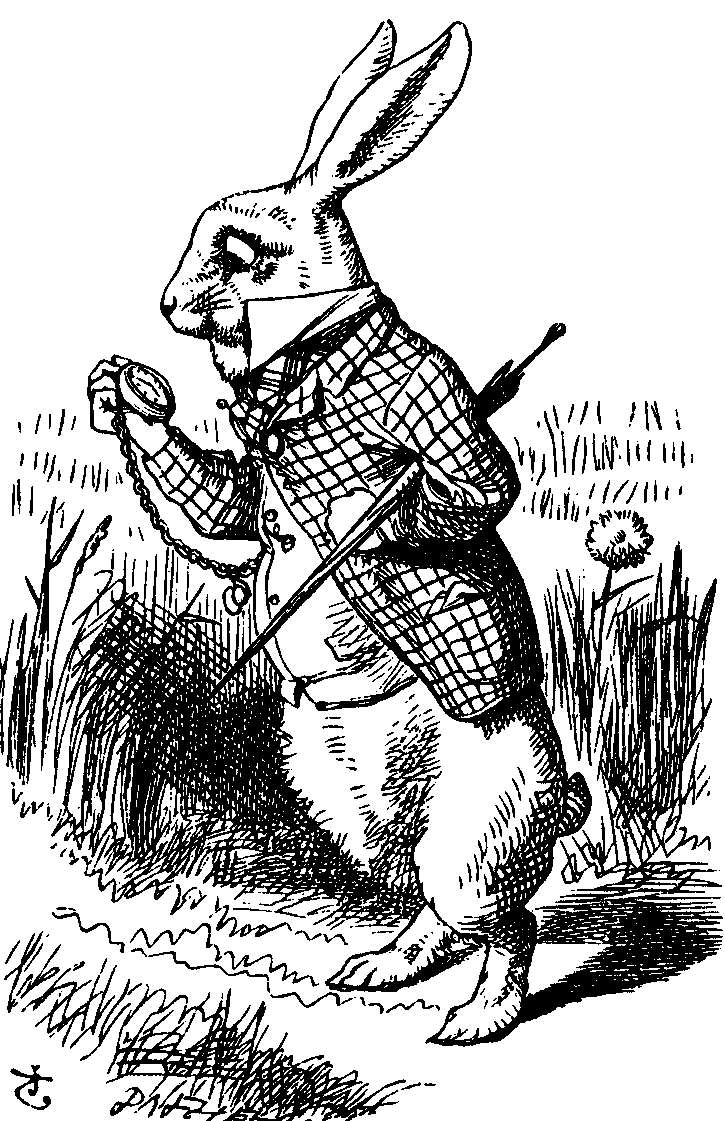 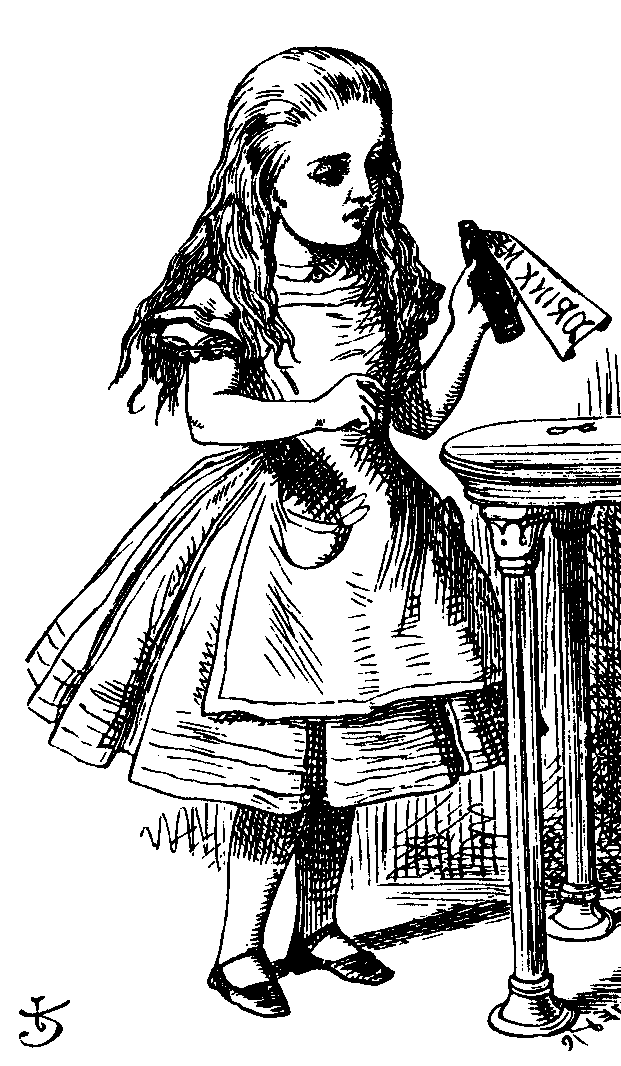 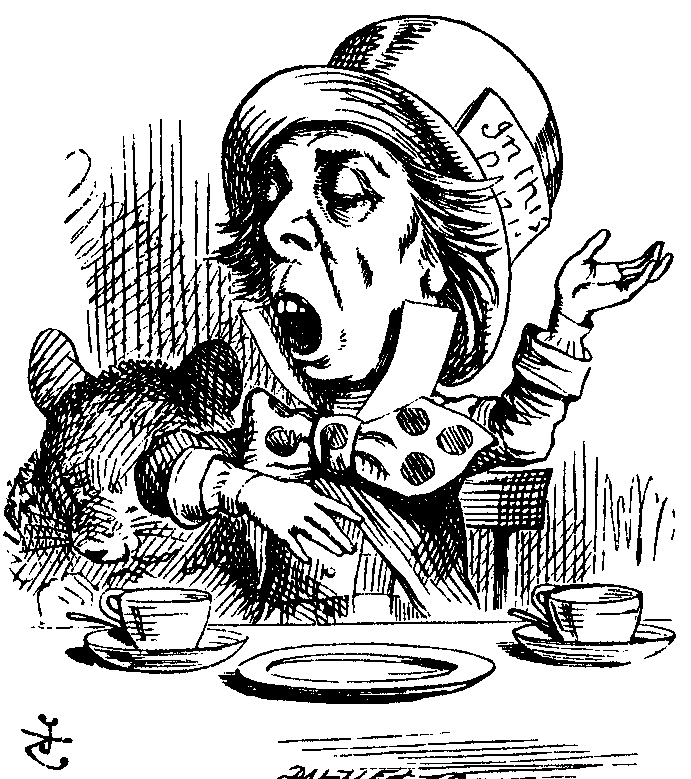 {[M]Alice}Bob
{[M]Alice}Charlie
Bob
Charlie
Alice
Q: What’s the problem?
 A: No problem  public key is public
Part 1  Cryptography                                                                                                     145
Encrypt and Sign
M = “My theory, which is mine….”
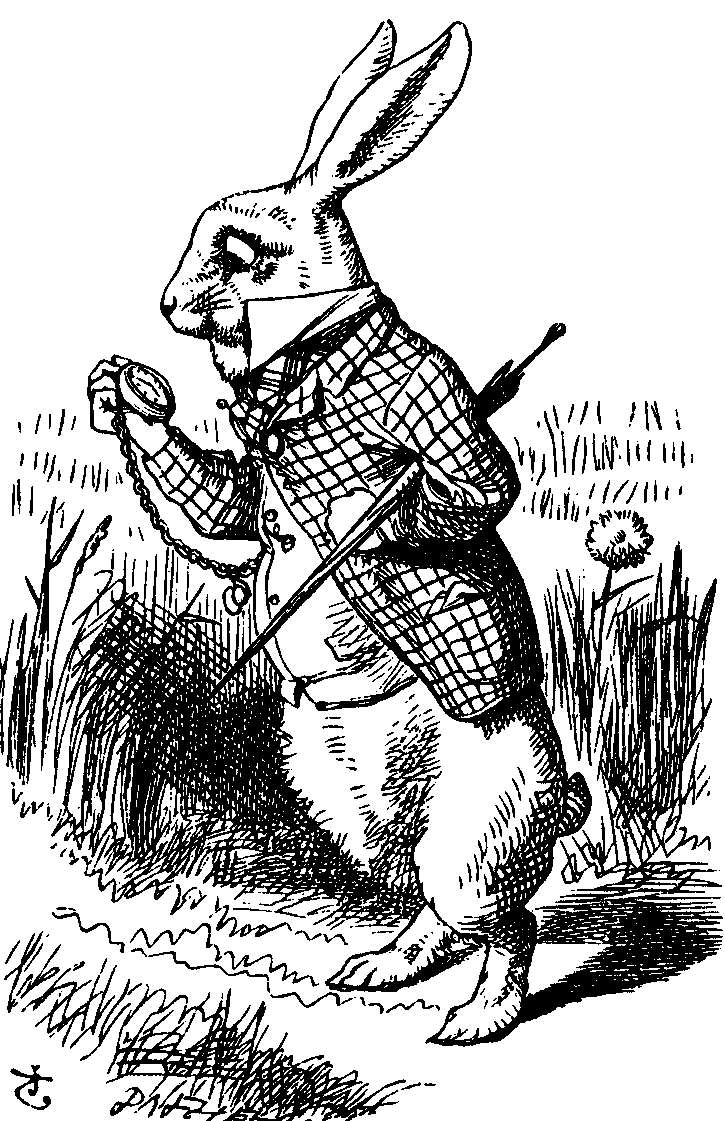 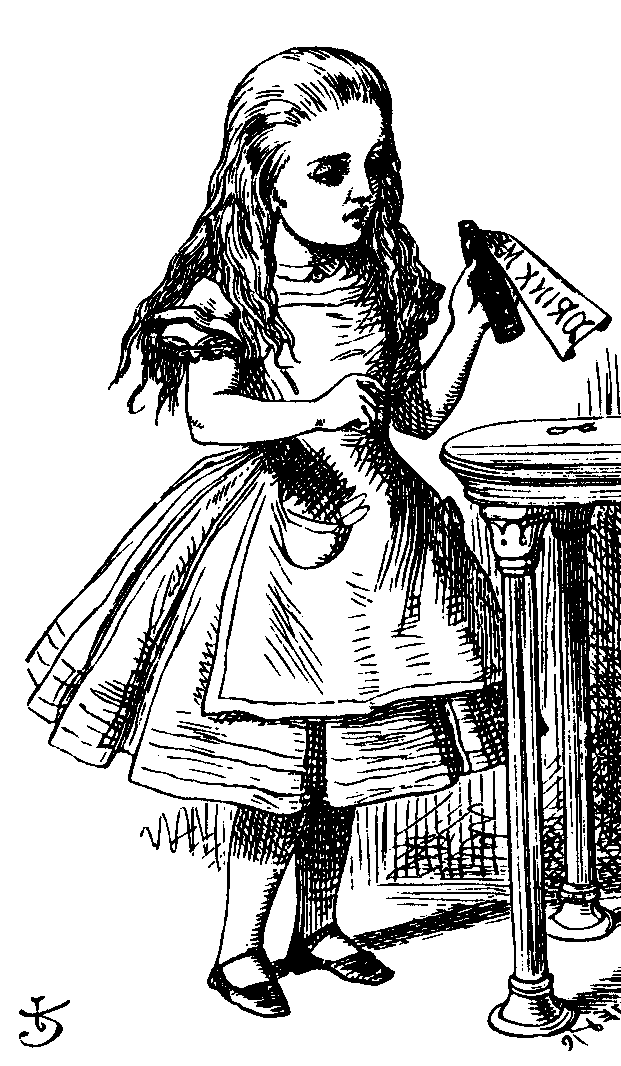 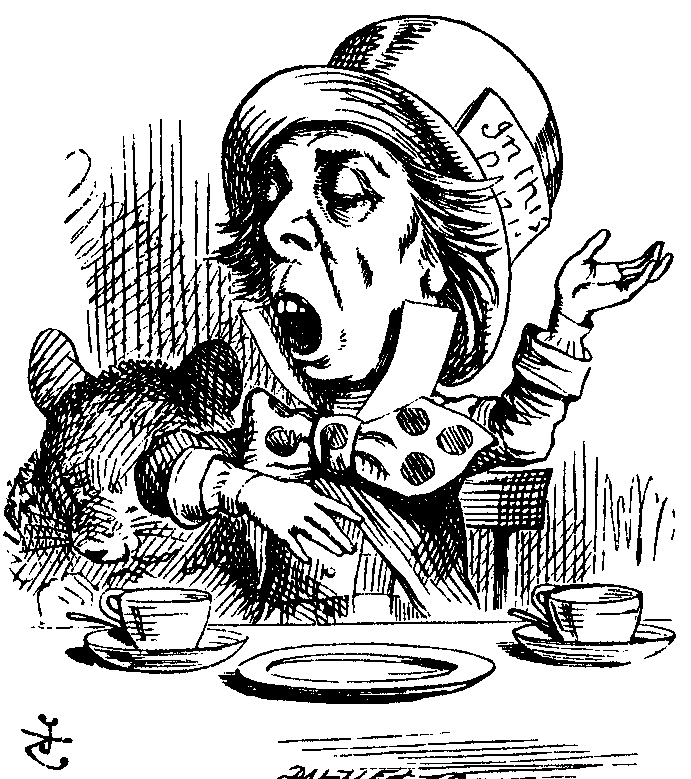 [{M}Bob]Alice
[{M}Bob]Charlie
Bob
Alice
Charlie
Note that Charlie cannot decrypt M 
 Q: What is the problem?
 A: No problem  public key is public
Part 1  Cryptography                                                                                                     146
Public Key Infrastructure
Part 1  Cryptography                                                                                                     147
Public Key Certificate
Digital certificate contains name of user and user’s public key (possibly other info too)
It is signed  by the issuer, a Certificate Authority (CA), such as VeriSign
	M = (Alice, Alice’s public key), S = [M]CA
	Alice’s Certificate = (M, S)
Signature on certificate is verified using CA’s public key
	Must verify that M = {S}CA
Part 1  Cryptography                                                                                                     148
Certificate Authority
Certificate authority (CA) is a trusted 3rd party (TTP)  creates and signs certificates
Verify signature to verify integrity & identity of owner of corresponding private key
Does not tell us anything about the identity of the sender of certificate  certificates are public!
Big problem if CA makes a mistake
CA once issued Microsoft cert. to someone else
A common format for certificates is X.509
Part 1  Cryptography                                                                                                     149
PKI
Public Key Infrastructure (PKI): the stuff needed to securely use public key crypto
Key generation and management
Certificate authority (CA) or authorities
Certificate revocation lists (CRLs), etc.
No general standard for PKI
We mention 3 generic “trust models”
We only discuss the CA (or CAs)
Part 1  Cryptography                                                                                                     150
PKI Trust Models
Monopoly model
One universally trusted organization is the CA for the known universe
Big problems if CA is ever compromised
Who will act as CA ???
System is useless if you don’t trust the CA!
Part 1  Cryptography                                                                                                     151
PKI Trust Models
Oligarchy
Multiple (as in, “a few”) trusted CAs
This approach is used in browsers today
Browser may have 80 or more CA certificates, just to verify certificates!
User can decide which CA or CAs to trust
Part 1  Cryptography                                                                                                     152
PKI Trust Models
Anarchy model
Everyone is a CA…
Users must decide who to trust
This approach used in PGP: “Web of trust”
Why is it anarchy? 
Suppose certificate is signed by Frank and you don’t know Frank, but you do trust Bob and Bob says Alice is trustworthy and Alice vouches for Frank. Should you accept the certificate?
Many other trust models/PKI issues
Part 1  Cryptography                                                                                                     153
Confidentiality in the Real World
Part 1  Cryptography                                                                                                     154
Symmetric Key vs Public Key
Symmetric key +’s
Speed
No public key infrastructure (PKI) needed (but have to generate/distribute keys)
Public Key +’s
Signatures (non-repudiation)
No shared secret (but, do have to get private keys to the right user…)
Part 1  Cryptography                                                                                                     155
Notation Reminder
Public key notation
Sign M with Alice’s private key
		[M]Alice 
Encrypt M with Alice’s public key
		{M}Alice 
Symmetric key notation
Encrypt P with symmetric key K
		C = E(P,K) 
Decrypt C with symmetric key K
		P = D(C,K)
Part 1  Cryptography                                                                                                     156
Real World Confidentiality
Hybrid cryptosystem
Public key crypto to establish a key
Symmetric key crypto to encrypt data…
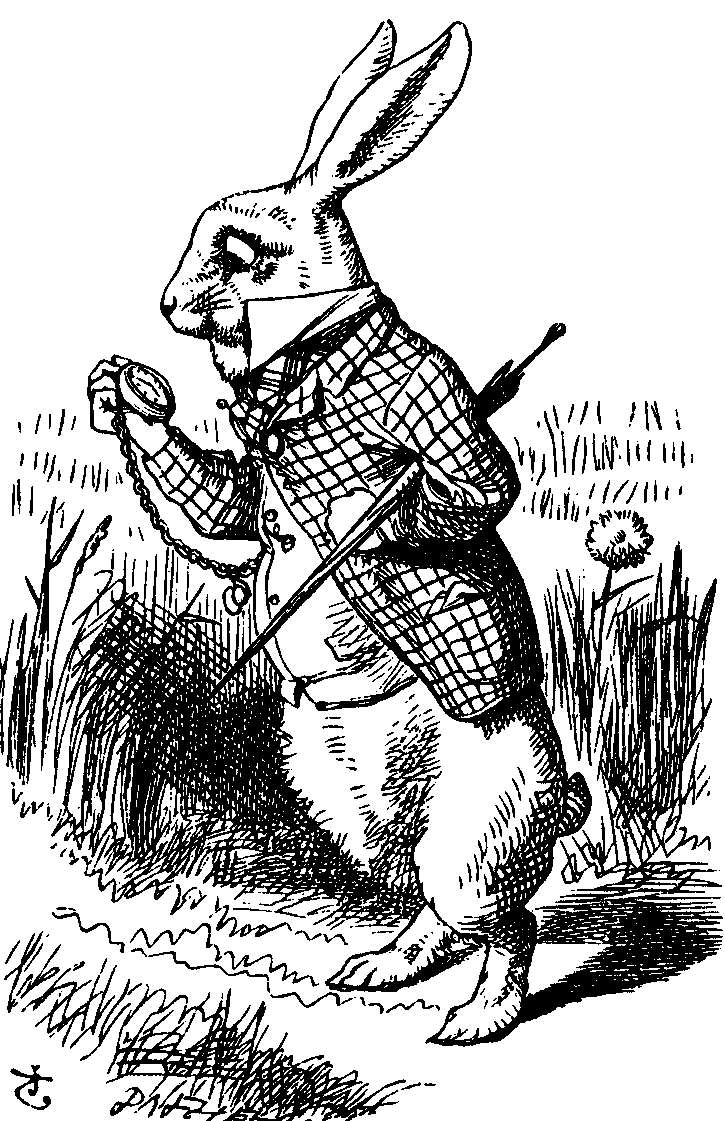 I’m Alice, {K}Bob
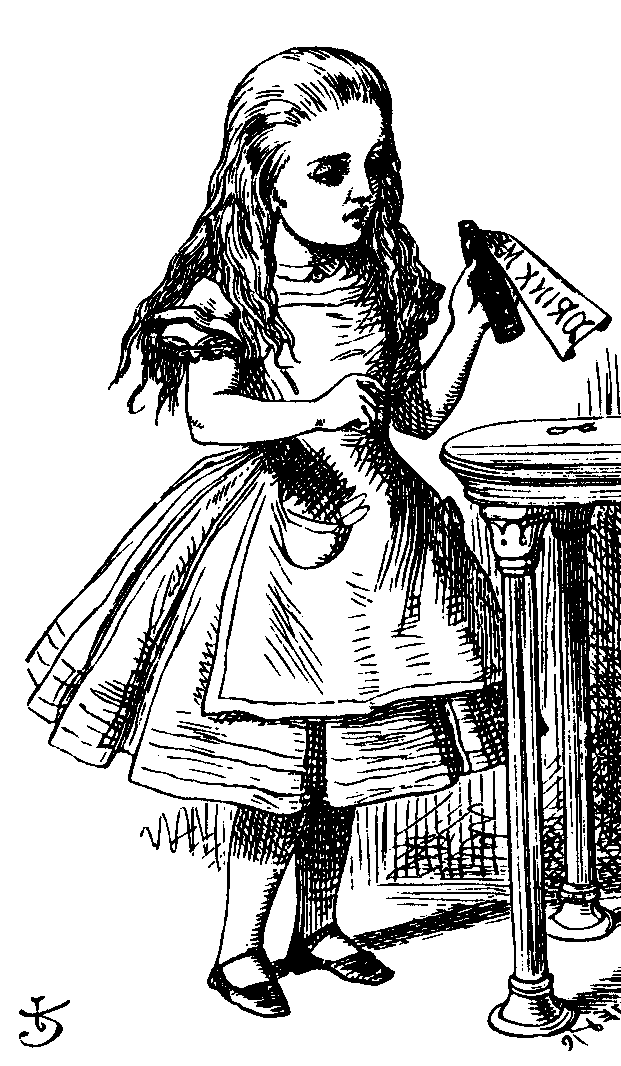 E(Bob’s data, K)
E(Alice’s data, K)
Alice
Bob
Can Bob be sure he’s talking to Alice?
Part 1  Cryptography                                                                                                     157
Chapter 5: Hash Functions++
“I'm sure [my memory] only works one way.” Alice remarked.
“I can't remember things before they happen.”
“It's a poor sort of memory that only works backwards,” 
the Queen remarked.
“What sort of things do you remember best?" Alice ventured to ask.
“Oh, things that happened the week after next,"
the Queen replied in a careless tone.
 Lewis Carroll, Through the Looking Glass
Part 1  Cryptography                                                                                                     158
Chapter 5: Hash Functions++
A boat, beneath a sunny sky
Lingering onward dreamily
In an evening of July 
Children three that nestle near,
Eager eye and willing ear,
...
 Lewis Carroll, Through the Looking Glass
Part 1  Cryptography                                                                                                     159
Hash Function Motivation
Suppose Alice signs M
Alice sends M and S = [M]Alice to Bob
Bob verifies that M = {S}Alice
Can Alice just send S?
If M is big, [M]Alice costly to compute & send
Suppose instead, Alice signs h(M), where h(M) is a much smaller “fingerprint” of M
Alice sends M and S = [h(M)]Alice to Bob
Bob verifies that h(M) = {S}Alice
Part 1  Cryptography                                                                                                     160
Hash Function Motivation
So, Alice signs h(M) 
That is, Alice computes S = [h(M)]Alice 
Alice then sends (M, S) to Bob
Bob verifies that h(M) = {S}Alice
What properties must h(M) satisfy?
Suppose Trudy finds M’ so that h(M) = h(M’)
Then Trudy can replace (M, S) with (M’, S) 
Does Bob detect this tampering?
No, since h(M’) = h(M) = {S}Alice
Part 1  Cryptography                                                                                                     161
Crypto Hash Function
Crypto hash function h(x) must provide
Compression  output length is small
Efficiency  h(x) easy to compute for any x
One-way  given a value y it is infeasible to find an x such that h(x) = y
Weak collision resistance  given x and h(x), infeasible to find y  x such that h(y) = h(x)
Strong collision resistance  infeasible to find any x and y, with x  y such that h(x) = h(y)
Lots of collisions exist, but hard to find any
Part 1  Cryptography                                                                                                     162
Pre-Birthday Problem
Suppose N people in a room
How large must N be before the probability someone has same birthday as me is  1/2 ?
Solve: 1/2 = 1  (364/365)N for N
We find N = 253
Part 1  Cryptography                                                                                                     163
Birthday Problem
How many people must be in a room before probability is  1/2 that any two (or more) have same birthday?
1  365/365  364/365   (365N+1)/365
Set equal to 1/2 and solve: N = 23
Surprising? A paradox? 
Maybe not: “Should be” about sqrt(365) since we compare all pairs x and y
And there are 365 possible birthdays
Part 1  Cryptography                                                                                                     164
Of Hashes and Birthdays
If h(x) is N bits, then 2N different hash values are possible
So, if you hash about sqrt(2N) = 2N/2 values then you expect to find a collision 
Implication? “Exhaustive search” attack…
Secure N-bit hash requires 2N/2 work to “break”
Recall that secure N-bit symmetric cipher has work factor of 2N1 
Hash output length vs cipher key length?
Part 1  Cryptography                                                                                                     165
Non-crypto Hash (1)
Data X = (X1,X2,X3,…,Xn), each Xi is a byte
Define h(X) = (X1+X2+X3+…+Xn) mod 256
Is this a secure cryptographic hash?
Example: X = (10101010, 00001111)
Hash is h(X) = 10111001
If Y = (00001111, 10101010) then h(X) = h(Y)
Easy to find collisions, so not secure…
Part 1  Cryptography                                                                                                     166
Non-crypto Hash (2)
Data X = (X0,X1,X2,…,Xn-1)
Suppose hash is defined as
	h(X) = (nX1+(n1)X2+(n2)X3+…+2Xn-1+Xn) mod 256
Is this a secure cryptographic hash?
Note that
	h(10101010, 00001111)  h(00001111, 10101010)
But hash of (00000001, 00001111) is same as hash of (00000000, 00010001)
Not “secure”, but this hash is used in the (non-crypto) application rsync
Part 1  Cryptography                                                                                                     167
Non-crypto Hash (3)
Cyclic Redundancy Check (CRC)
Essentially, CRC is the remainder in a long division calculation
Good for detecting burst errors
Such random errors unlikely to yield a collision
But easy to construct collisions
In crypto, Trudy is the enemy, not “random”
CRC has been mistakenly used where crypto integrity check is required (e.g., WEP)
Part 1  Cryptography                                                                                                     168
Popular Crypto Hashes
MD5  invented by Rivest (of course…)
128 bit output
MD5 collisions easy to find, so it’s broken
SHA-1  A U.S. government standard, inner workings similar to MD5
160 bit output
Many other hashes, but MD5 and SHA-1 are the most widely used
Hashes work by hashing message in blocks
Part 1  Cryptography                                                                                                     169
Crypto Hash Design
Desired property: avalanche effect
Change to 1 bit of input should affect about half of output bits
Crypto hash functions consist of some number of rounds
Want security and speed
“Avalanche effect” after few rounds
But simple rounds
Analogous to design of block ciphers
Part 1  Cryptography                                                                                                     170
SHA3
TBD
Part 1  Cryptography                                                                                                     171
HMAC
Can compute a MAC of the message M with key K using a “hashed MAC” or HMAC
HMAC is a keyed hash
Why would we need a key?
How to compute HMAC?
Two obvious choices: h(K,M) and h(M,K)
Which is better?
Part 1  Cryptography                                                                                                     172
HMAC
Should we compute HMAC as h(K,M) ?
Hashes computed in blocks
h(B1,B2) = F(F(A,B1),B2) for some F and constant A
Then h(B1,B2) = F(h(B1),B2) 
Let M’ = (M,X)
Then h(K,M’) = F(h(K,M),X)
Attacker can compute HMAC of M’ without K
Is h(M,K) better? 
Yes, but… if h(M’) = h(M) then we might have h(M,K)=F(h(M),K)=F(h(M’),K)=h(M’,K)
Part 1  Cryptography                                                                                                     173
Correct Way to HMAC
Described in RFC 2104 
Let B be the block length of hash, in bytes
B = 64 for MD5 and SHA-1 and Tiger
ipad = 0x36 repeated B times
opad = 0x5C repeated B times
Then
HMAC(M,K) = h(K  opad, h(K  ipad, M))
Part 1  Cryptography                                                                                                     174
Hash Uses
Authentication (HMAC)
Message integrity (HMAC)
Message fingerprint
Data corruption detection
Digital signature efficiency
Anything you can do with symmetric crypto
Also, many, many clever/surprising uses…
Part 1  Cryptography                                                                                                     175
Online Bids
Suppose Alice, Bob and Charlie are bidders
Alice plans to bid A, Bob B and Charlie C
They don’t trust that bids will stay secret
A possible solution?
Alice, Bob, Charlie submit hashes h(A), h(B), h(C)
All hashes received and posted online
Then bids A, B, and C  submitted and revealed
Hashes don’t reveal bids (one way)
Can’t change bid after hash sent (collision)
But there is a serious flaw here…
Part 1  Cryptography                                                                                                     176
Blockchain (separate ppt slides)
Part 1  Cryptography                                                                                                     177
Secret Sharing
Part 1  Cryptography                                                                                                     178
Shamir’s Secret Sharing
Y
Two points determine a line
 Give (X0,Y0) to Alice
 Give (X1,Y1) to Bob
 Then Alice and Bob must cooperate to find secret S
 Also works in discrete case
 Easy to make “m out of n” scheme for any m   n
(X1,Y1)
(X0,Y0)
(0,S)
X
2 out of 2
Part 1  Cryptography                                                                                                     179
Shamir’s Secret Sharing
Y
Give (X0,Y0) to Alice
 Give (X1,Y1) to Bob
 Give (X2,Y2) to Charlie
 Then any two can cooperate to find secret S
 No one can determine S
 A “2 out of 3” scheme
(X0,Y0)
(X1,Y1)
(X2,Y2)
(0,S)
X
2 out of 3
Part 1  Cryptography                                                                                                     180
Shamir’s Secret Sharing
Give (X0,Y0) to Alice
 Give (X1,Y1) to Bob
 Give (X2,Y2) to Charlie
 3 pts determine parabola 
 Alice, Bob, and Charlie must cooperate to find S
 A “3 out of 3” scheme
 What about “3 out of 4”?
Y
(X0,Y0)
(X1,Y1)
(X2,Y2)
(0,S)
X
3 out of 3
Part 1  Cryptography                                                                                                     181
Secret Sharing Use?
Key escrow  suppose it’s required that your key be stored somewhere
Key can be “recovered” with court order
But you don’t trust FBI to store your keys
We can use secret sharing
Say, three different government agencies
Two must cooperate to recover the key
Part 1  Cryptography                                                                                                     182
Secret Sharing Example
Y
Your symmetric key is K 
 Point (X0,Y0) to FBI 
 Point (X1,Y1) to DoJ
 Point (X2,Y2) to DoC
 To recover your key K, two of the three agencies must cooperate
 No one agency can get K
(X0,Y0)
(X1,Y1)
(X2,Y2)
(0,K)
X
Part 1  Cryptography                                                                                                     183
Visual Cryptography
Another form of secret sharing…
Alice and Bob “share” an image
Both must cooperate to reveal the image
Nobody can learn anything about image from Alice’s share or Bob’s share
That is, both shares are required
Is this possible?
Part 1  Cryptography                                                                                                     184
Visual Cryptography
How to “share” a pixel?
Suppose image is black and white
Then each pixel is either black or white
We split pixels as shown
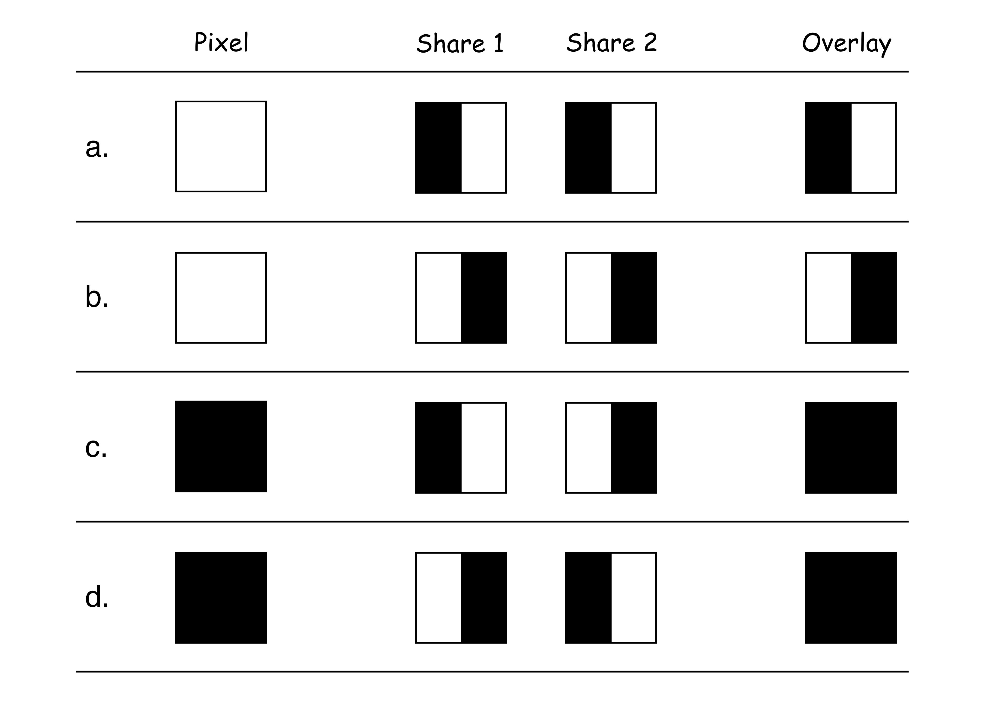 Part 1  Cryptography                                                                                                     185
Sharing Black & White Image
If pixel is white, randomly choose a or b for Alice’s/Bob’s shares
If pixel is black, randomly choose c or d
No information in one “share”
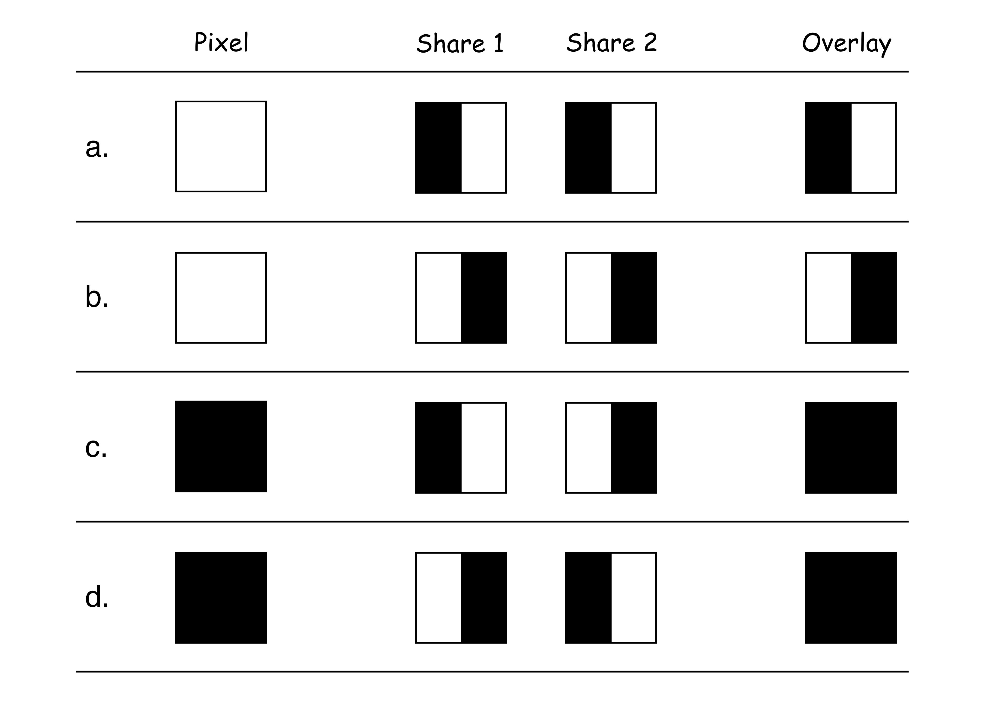 Part 1  Cryptography                                                                                                     186
Visual Crypto Example
Alice’s share
Bob’s share
Overlaid shares
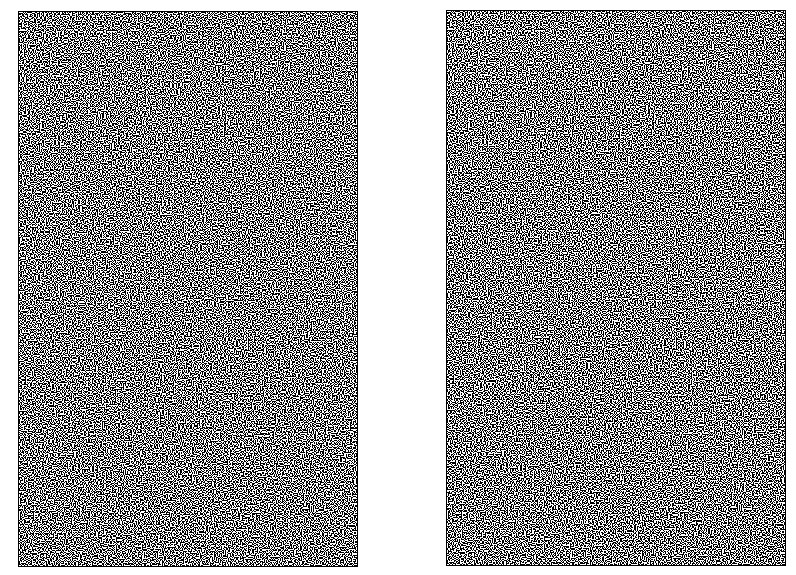 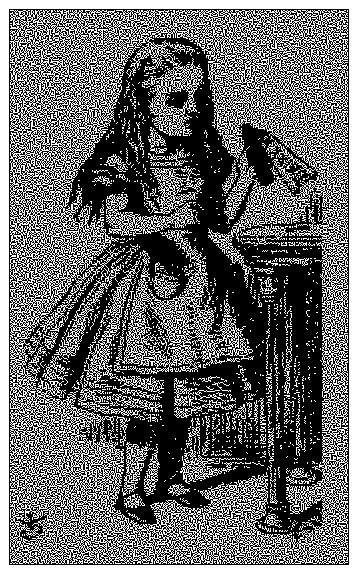 Part 1  Cryptography                                                                                                     187
Visual Crypto
How does visual “crypto” compare to regular crypto?
In visual crypto, no key…
Or, maybe both images are the key?
With encryption, exhaustive search
Except for the one-time pad
Exhaustive search on visual crypto?
No exhaustive search is possible!
Part 1  Cryptography                                                                                                     188
Visual Crypto
Visual crypto  no exhaustive search…
How does visual crypto compare to crypto?
Visual crypto is “information theoretically” secure  also true of secret sharing schemes
With regular encryption, goal is to make cryptanalysis computationally infeasible
Visual crypto an example of secret sharing
Not really a form of crypto, in the usual sense
Part 1  Cryptography                                                                                                     189
Random Numbers in Cryptography
Part 1  Cryptography                                                                                                     190
Random Numbers
Random numbers used to generate keys
Symmetric keys
RSA: Prime numbers
Diffie Hellman: secret values
Random numbers used for nonces
Sometimes a sequence is OK
But sometimes nonces must be random
Random numbers also used in simulations, statistics, etc.
In such apps, need “statistically” random numbers
Part 1  Cryptography                                                                                                     191
Random Numbers
Cryptographic random numbers must be statistically random and unpredictable
Suppose server generates symmetric keys
Alice: KA
Bob: KB
Charlie: KC
Dave: KD
Alice, Bob, and Charlie don’t like Dave…
Alice, Bob, and Charlie, working together, must not be able to determine KD
Part 1  Cryptography                                                                                                     192
Non-random Random Numbers
Online version of Texas Hold ‘em Poker
ASF Software, Inc.
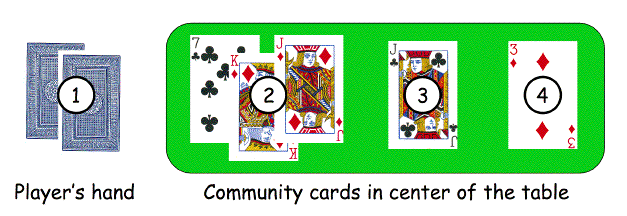 Random numbers used to shuffle the deck
Program did not produce a random shuffle
A serious problem, or not?
Part 1  Cryptography                                                                                                     193
Card Shuffle
There are 52! > 2225 possible shuffles
The poker program used “random” 32-bit integer to determine the shuffle
So, only 232 distinct shuffles could occur
Code used Pascal pseudo-random number generator (PRNG): Randomize()
Seed value for PRNG was function of number of milliseconds since midnight
Less than 227 milliseconds in a day
So, less than 227 possible shuffles
Part 1  Cryptography                                                                                                     194
Card Shuffle
Seed based on milliseconds since midnight 
PRNG re-seeded with each shuffle
By synchronizing clock with server, number of shuffles that need to be tested  218
Could then test all 218 in real time
Test each possible shuffle against “up” cards
Attacker knows every card after the first of five rounds of betting!
Part 1  Cryptography                                                                                                     195
Poker Example
Poker program is an extreme example
But common PRNGs are predictable
Only a question of how many outputs must be observed before determining the sequence
Crypto random sequences not predictable
For example, keystream from RC4 cipher
But “seed” (or key) selection is still an issue!
How to generate initial random values?
Keys (and, in some cases, seed values)
Part 1  Cryptography                                                                                                     196
What is Random?
True “random” is hard to define
Entropy is a measure of randomness
Good sources of “true” randomness
Radioactive decay  but, radioactive computers are not too popular
Hardware devices  many good ones on the market
Lava lamp  relies on chaotic behavior
Part 1  Cryptography                                                                                                     197
Randomness
Sources of randomness via software
Software is supposed to be deterministic
So, must rely on external “random” events
Mouse movements, keyboard dynamics, network activity, etc., etc.
Can get quality random bits by such methods
But quantity of bits is very limited
Bottom line: “The use of pseudo-random processes to generate secret quantities can result in pseudo-security”
Part 1  Cryptography                                                                                                     198
Information Hiding
Part 1  Cryptography                                                                                                     199
Information Hiding
Digital Watermarks
Example: Add “invisible” info to data
Defense against music/software piracy
Steganography
“Secret” communication channel
Similar to a covert channel (more later)
Example: Hide data in an image file
Part 1  Cryptography                                                                                                     200
Watermark
Add a “mark” to data
Visibility (or not) of watermarks
Invisible  Watermark is not obvious
Visible  Such as TOP SECRET
Strength (or not) of watermarks
Robust  Readable even if attacked
Fragile  Damaged if attacked
Part 1  Cryptography                                                                                                     201
Watermark Examples
Add robust invisible mark to digital music
If pirated music appears on Internet, can trace it back to original source of the leak
Add fragile invisible mark to audio file 
If watermark is unreadable, recipient knows that audio has been tampered with (integrity)
Combinations of several types are sometimes used
E.g., visible plus robust invisible watermarks
Part 1  Cryptography                                                                                                     202
Watermark Example (1)
Non-digital watermark: U.S. currency
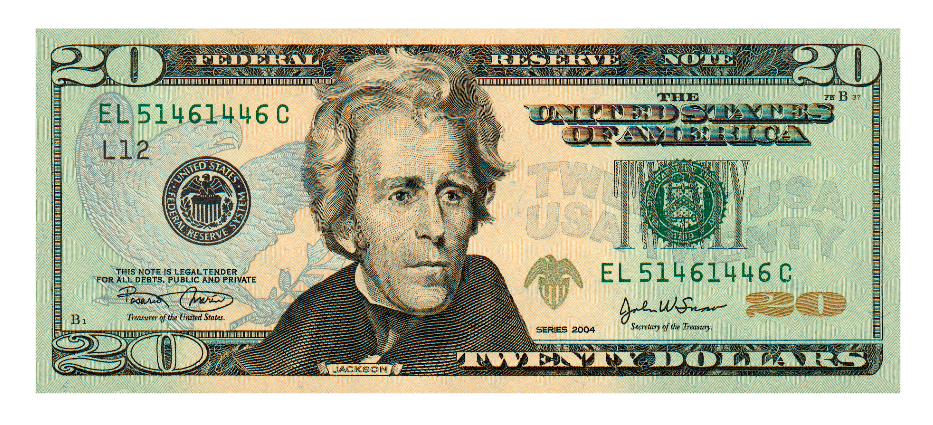 Image embedded in paper on rhs
Hold bill to light to see embedded info
Part 1  Cryptography                                                                                                     203
Watermark Example (2)
Add invisible watermark to photo
Claim is that 1 inch2 contains enough info to reconstruct entire photo
If photo is damaged, watermark can be used to reconstruct it!
Part 1  Cryptography                                                                                                     204
Steganography
According to Herodotus (Greece 440 BC)
Shaved slave’s head
Wrote message on head
Let hair grow back
Send slave to deliver message
Shave slave’s head to expose a message  warning of Persian invasion
Historically, steganography used by military more often than cryptography
Part 1  Cryptography                                                                                                     205
Images and Steganography
Images use 24 bits for color: RGB
8 bits for red, 8 for green, 8 for blue
For example 
0x7E 0x52 0x90 is this color
0xFE 0x52 0x90 is this color 
While
0xAB 0x33 0xF0 is this color
0xAB 0x33 0xF1 is this color 
Low-order bits don’t matter…
Part 1  Cryptography                                                                                                     206
Images and Stego
Given an uncompressed image file…
For example, BMP format
…we can insert information into low-order RGB bits
Since low-order RGB bits don’t matter, changes will be “invisible” to human eye
But, computer program can “see” the bits
Part 1  Cryptography                                                                                                     207
Stego Example 1
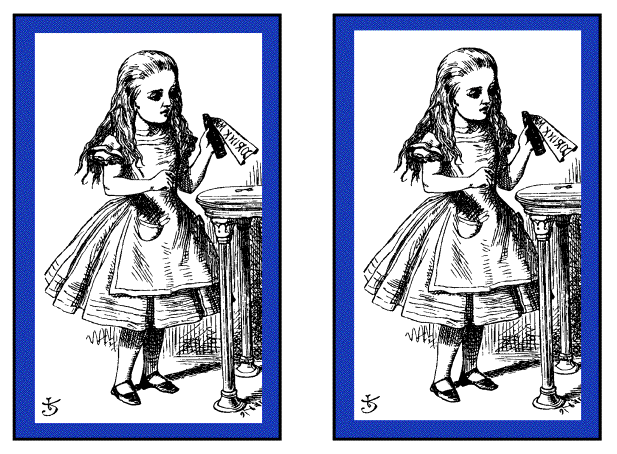 Left side: plain Alice image
Right side: Alice with entire Alice in Wonderland (pdf) “hidden” in the image
Part 1  Cryptography                                                                                                     208
Non-Stego Example
Walrus.html in web browser
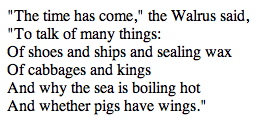 “View source” reveals:
<font color=#000000>"The time has come," the Walrus said,</font><br>
<font color=#000000>"To talk of many things: </font><br>
<font color=#000000>Of shoes and ships and sealing wax </font><br>
<font color=#000000>Of cabbages and kings </font><br>
<font color=#000000>And why the sea is boiling hot </font><br>
<font color=#000000>And whether pigs have wings." </font><br>
Part 1  Cryptography                                                                                                     209
Stego Example 2
stegoWalrus.html in web browser
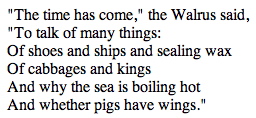 “View source” reveals:
<font color=#000101>"The time has come," the Walrus said,</font><br>
<font color=#000100>"To talk of many things: </font><br>
<font color=#010000>Of shoes and ships and sealing wax </font><br>
<font color=#010000>Of cabbages and kings </font><br>
<font color=#000000>And why the sea is boiling hot </font><br>
<font color=#010001>And whether pigs have wings." </font><br>
“Hidden” message: 011 010 100 100 000 101
Part 1  Cryptography                                                                                                     210
Steganography
Some formats (e.g., image files) are more difficult than html for humans to read
But easy for computer programs to read…
Easy to hide info in unimportant bits
Easy to damage info in unimportant bits
To be robust, must use important bits
But stored info must not damage data
Collusion attacks are also a concern
Robust steganography is tricky!
Part 1  Cryptography                                                                                                     211
Information Hiding: The Bottom Line
Not so easy to hide digital information
“Obvious” approach is not robust
Stirmark: tool to make most watermarks in images unreadable without damaging the image
Stego/watermarking are active research topics
If information hiding is suspected
Attacker may be able to make information/watermark unreadable
Attacker may be able to read the information, given the original document (image, audio, etc.)
Part 1  Cryptography                                                                                                     212
Crypto Summary
Terminology
Symmetric key crypto
Stream ciphers
A5/1 and RC4
Block ciphers
DES, AES, TEA
Modes of operation
Integrity
Part 1  Cryptography                                                                                                     213
Crypto Summary
Public key crypto
Knapsack
RSA
Diffie-Hellman
ECC
Non-repudiation
PKI, etc.
Part 1  Cryptography                                                                                                     214
Crypto Summary
Hashing
Birthday problem
Tiger hash
HMAC
Secret sharing
Random numbers
Part 1  Cryptography                                                                                                     215
Crypto Summary
Information hiding
Steganography
Watermarking
Part 1  Cryptography                                                                                                     216
Coming Attractions…
Access Control
Authentication -- who goes there?
Authorization -- can you do that?
We’ll see some crypto in next chapter
We’ll see lots of crypto in protocol chapters
Part 1  Cryptography                                                                                                     217